Discover Better Designs, FasterDriving Product Innovation Through Design Space Exploration
Unrestricted © Siemens AG 2016			              Realize Innovation
[Speaker Notes: Hello and welcome to this presentation

My name is xxx and I am the xxxx.

In this presentation we will explain what we mean with Predictive Engineering Analytics is why it’s important.   We then will introduce our Simcenter portfolio, our strategy behind it and provide some examples on innovation which will be enabled by this approach.]
Executive Summary
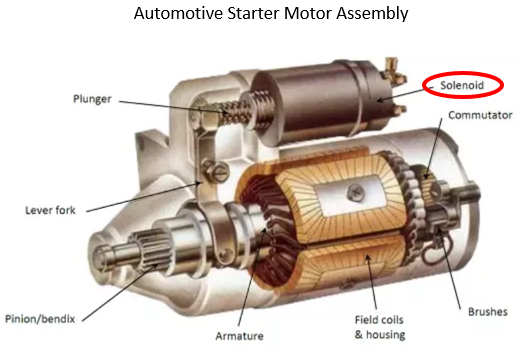 The design of a solenoid assembly is a complex, and often iterative process, aimed at producing desirable force characteristics subject to available ranges for electrical and mechanical design parameters. Solenoid technology has been adopted in numerous types of industries. It is a basic part of industrial inductors, valves, security systems, etc. Although simulation has long played a key role in validating designs, its usage to discover new, higher performing, innovative designs has been limited until now.  
This presentation highlights how modern simulation process automation and design space exploration can be used in a managed environment to consistently deliver high performance, low-cost designs.
An example of the design of the shape of a solenoid is used to illustrate how HEEDS MDO can be easily deployed together with standard simulation tools to help engineers discover better designs, faster!
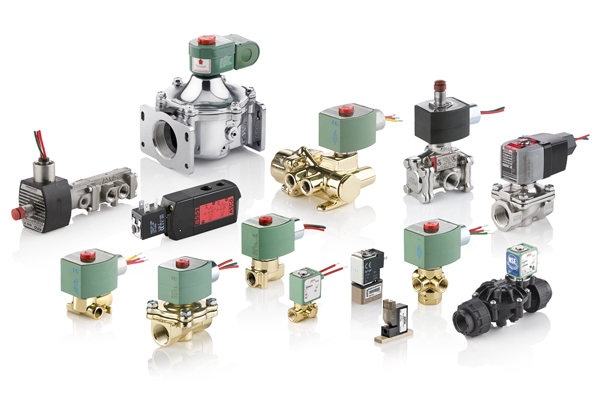 Solenoid Design Space Exploration
Core
This study aims at increasing the force in the vertical direction on the core while decreasing the input current in the coil, while ensuring the the force remains above a critical limit

Problem Statement:

Objective:  minimize Current_Ampere
                   maximize Force_Vertical_Core_Newton
                   (Trade-off study)

Constraints: Force_Vertical_Core_Newton > 40 N
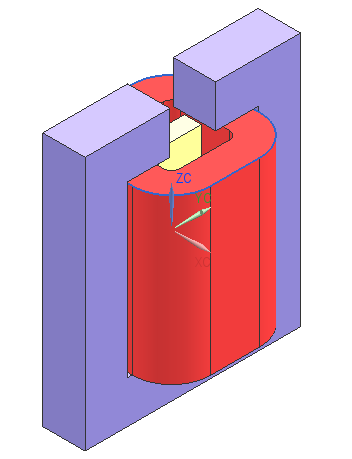 Iron Frame
Coil
Simcenter 3D CAD Model
Solenoid Design Space Exploration
Air Volume
This study aims at increasing the force in the vertical direction on the core while decreasing the input current in the coil, while ensuring the the force remains above a critical limit

Problem Statement:

Objective:  minimize Current_Ampere
                   maximize Force_Vertical_Core_Newton
                   (Trade-off study)

Constraints: Force_Vertical_Core_Newton > 40 N
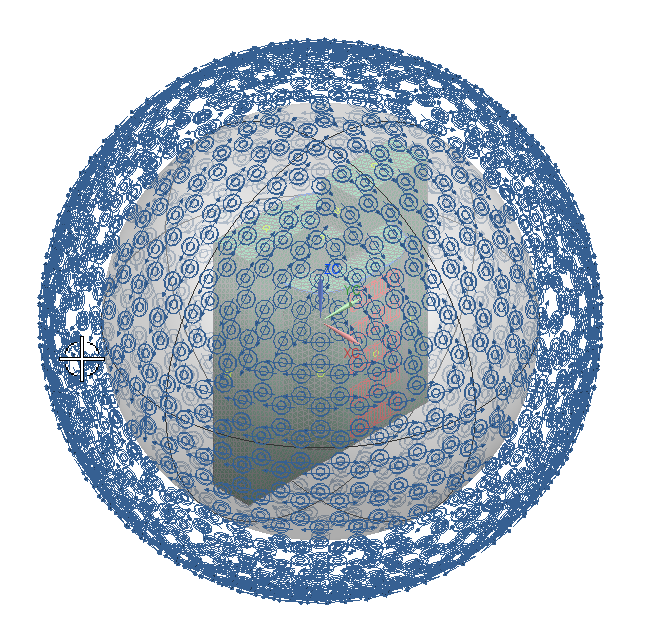 Flux Tangent Condition
Current
Air Volume (mesh extrusion)
Simcenter 3D Magnetics Model
Process Automation
HEEDS automates the design process with the Simcenter 3D family of solutions from CAD modification, Magnetics pre-processing, Magnetics simulation, and results interpretation, using its simple direct interface to Simcenter 3D (Simcenter 3D portal):

CAD: HEEDS directly communicates with CAD throughthe exposed expressions in the CAD model

Magnetics Pre-processing: HEEDS communicates with the Advanced Simulation module to update CAE expressions
    and updates the CAE model to reflect the 
    latest CAD

Magnetics Simulation: HEEDS directly communicates with the 
    Magnetics solver to execute and extract results of the simulation

Post Images: HEEDS automatically extracts layout states 
    created in Simcenter 3D as post processing images
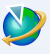 Simcenter 3D
Updates CAD, updates CAE, executes solver, results extracted
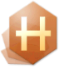 HEEDS MDO
Automates the CAD generation, FE pre-processing, solving  and post-processing
Solenoid Design Exploration Variables
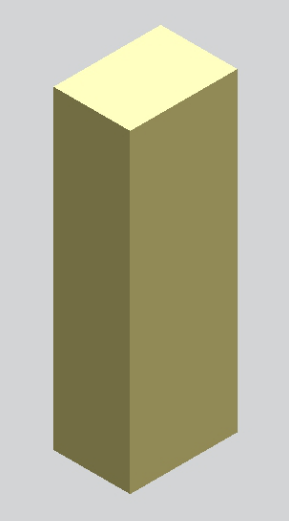 Width
Solenoid Design Exploration Variables
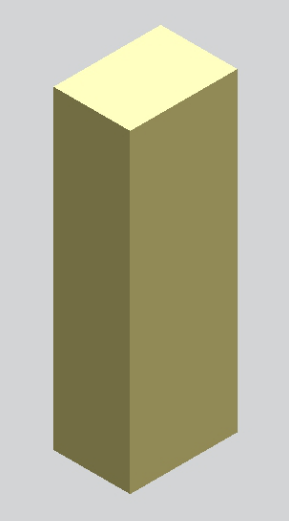 Thickness
Solenoid Design Exploration Variables
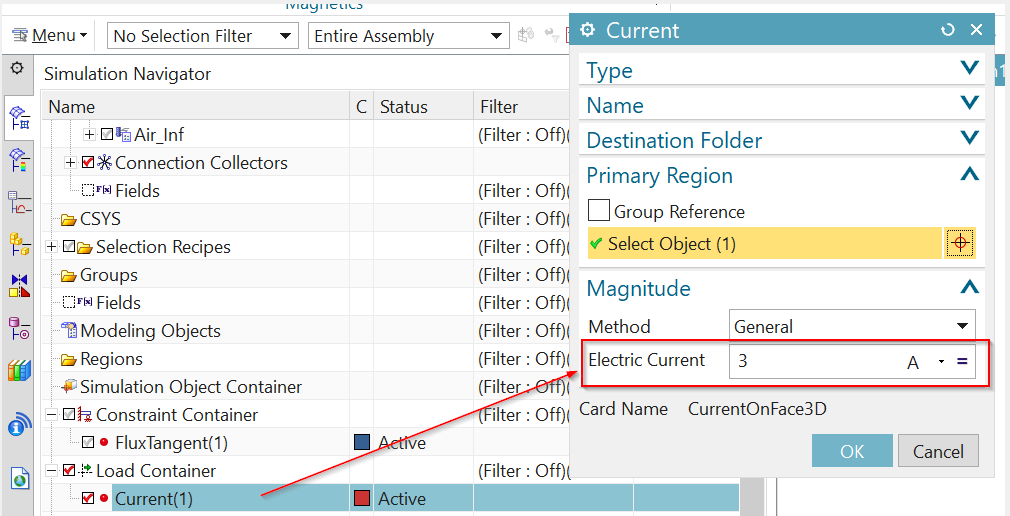 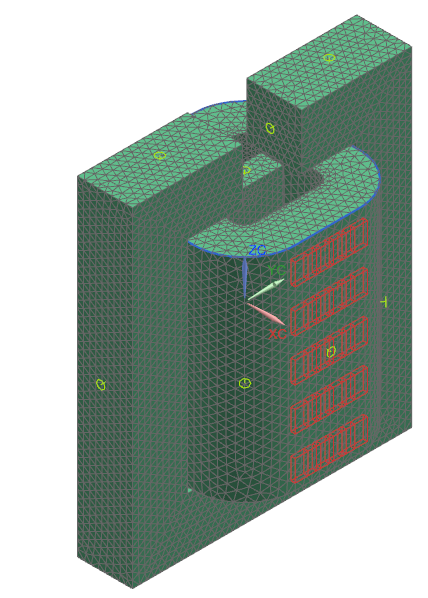 Current_Coil
Solenoid Design Exploration Variables
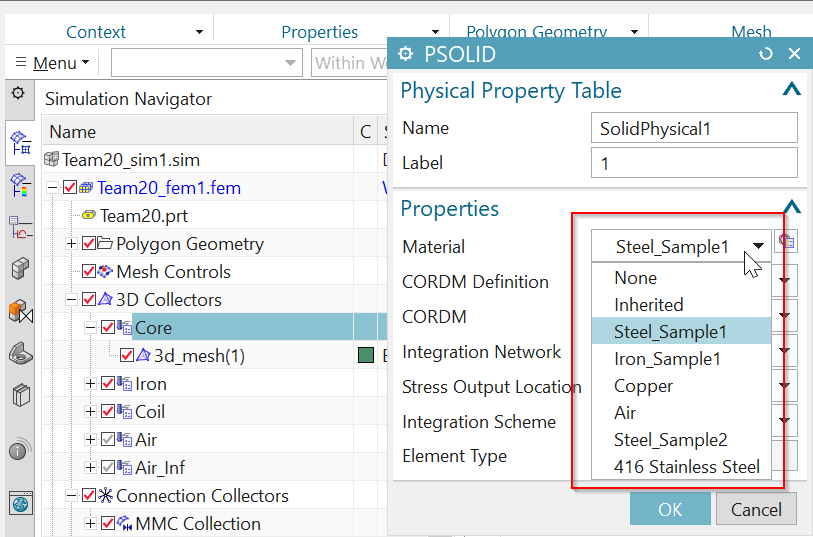 Material_Core
Solenoid Design Exploration Variables
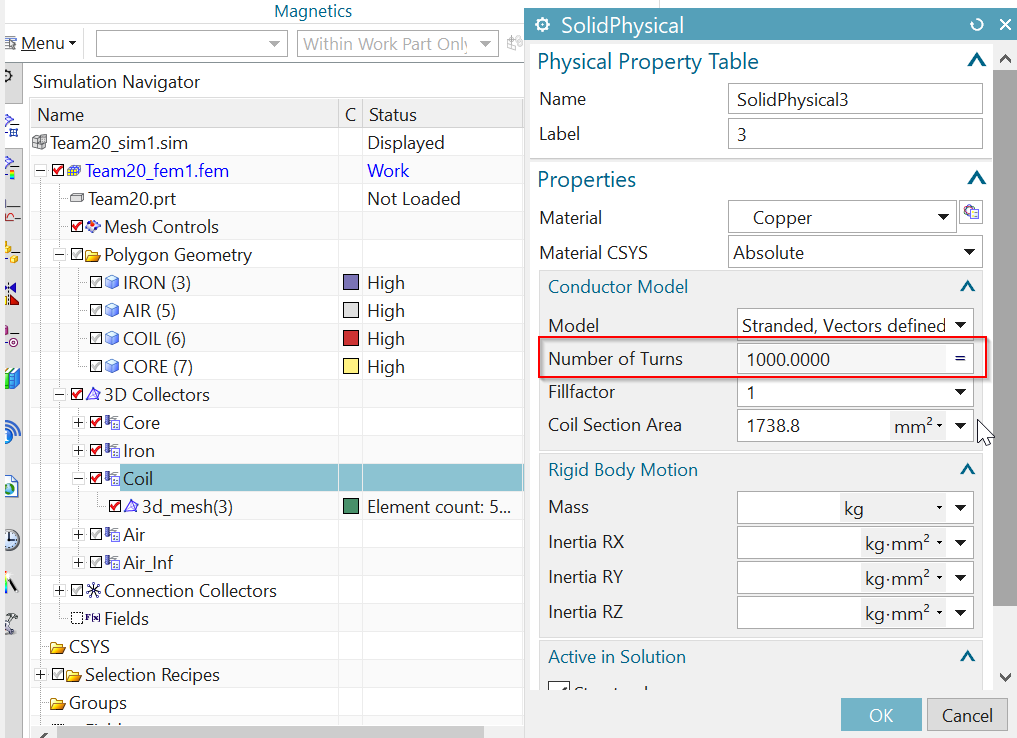 Number_of_Turns_Coil
CAD Automation
A parametric CAD & Simulation model was built in NX
HEEDS drives the parametric CAD and Simulation model via the Expression Table in Simcenter 3D
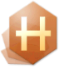 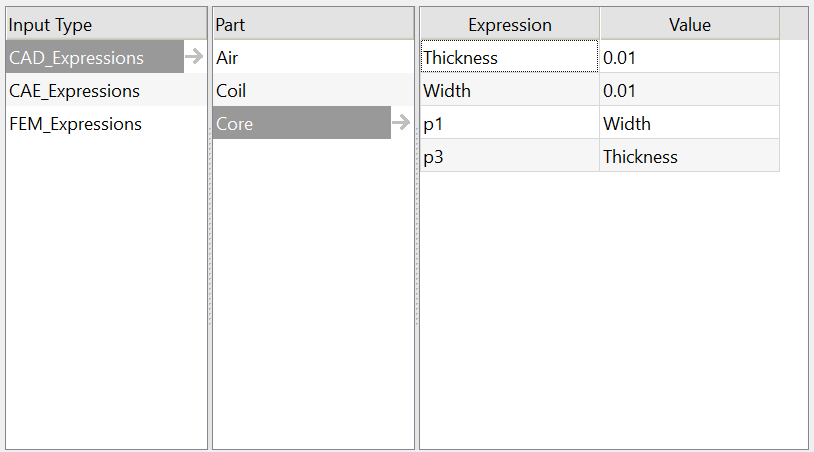 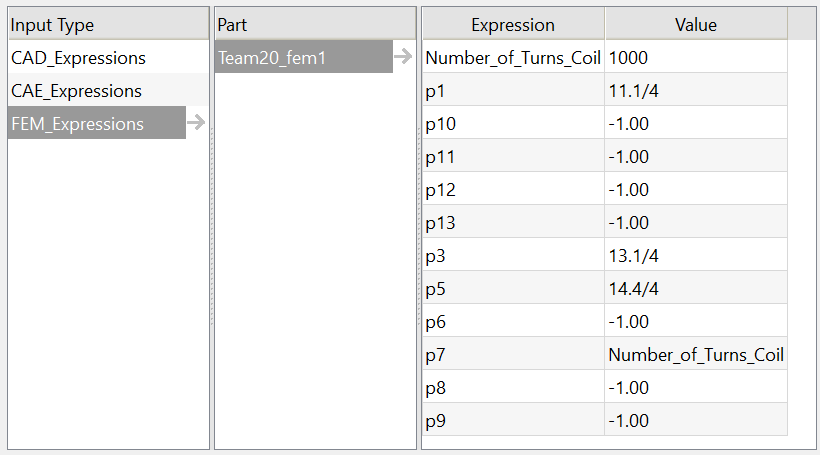 Locate Variables
Locate Variables
HEEDS Simcenter 3D Input Portal
CAD Automation
A parametric CAD & Simulation model was built in NX
HEEDS drives the parametric CAD and Simulation model via the Expression Table in Simcenter 3D
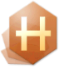 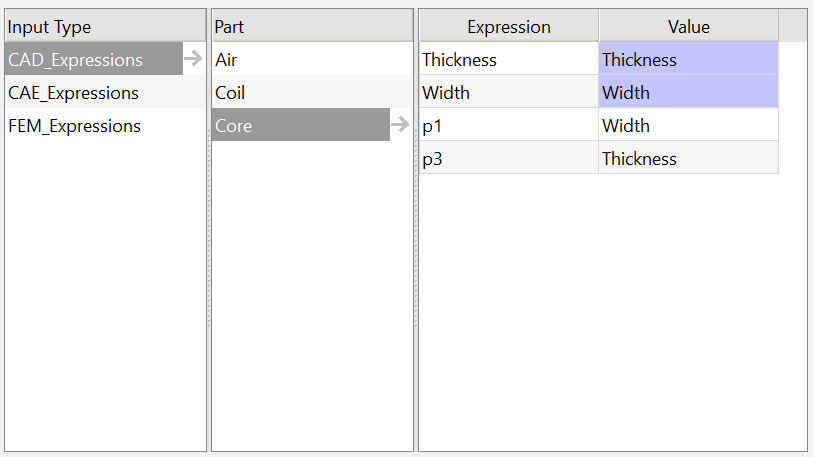 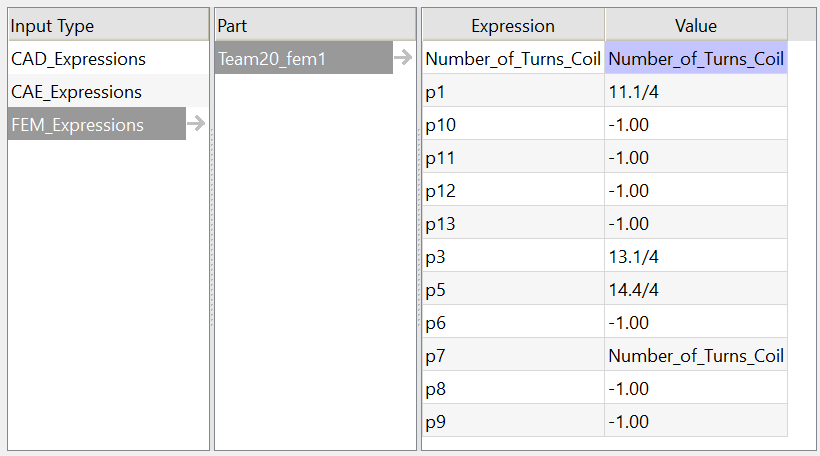 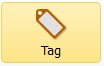 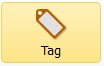 Tag Variables in HEEDS MDO
Tag Variables in HEEDS MDO
HEEDS Simcenter 3D Input Portal
CAD Automation
A parametric CAD & Simulation model was built in NX
HEEDS drives the parametric CAD and Simulation model via the Expression Table in Simcenter 3D
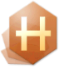 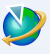 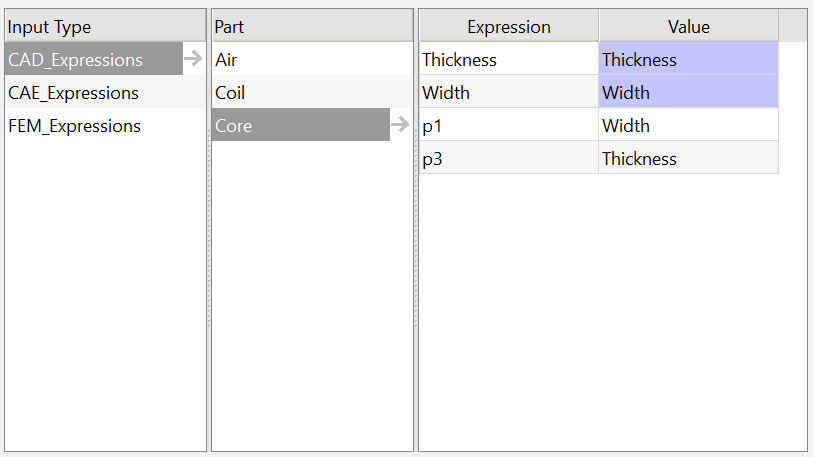 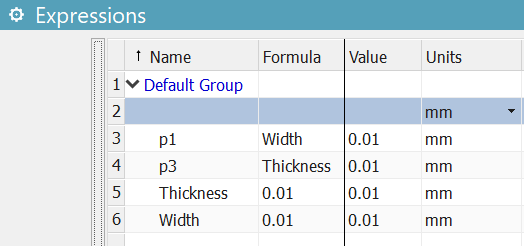 Expressions Table
HEEDS Simcenter 3D Input Portal
CAD Automation
A parametric CAD & Simulation model was built in NX
HEEDS drives the parametric CAD and Simulation model via the Expression Table in Simcenter 3D
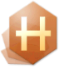 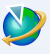 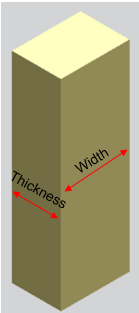 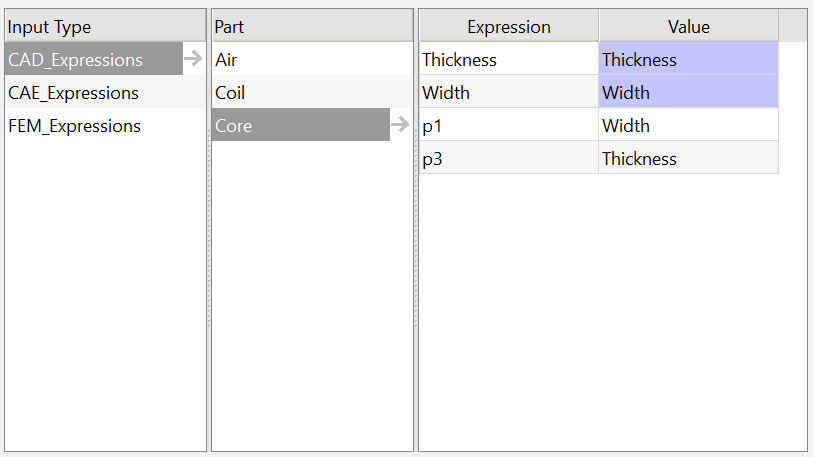 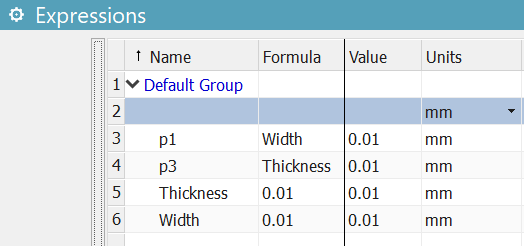 Expressions Table
HEEDS Simcenter 3D Input Portal
Parametric CAD
FEM Automation
Simcenter 3D’s journaling capability was utilized to update the material of the core
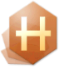 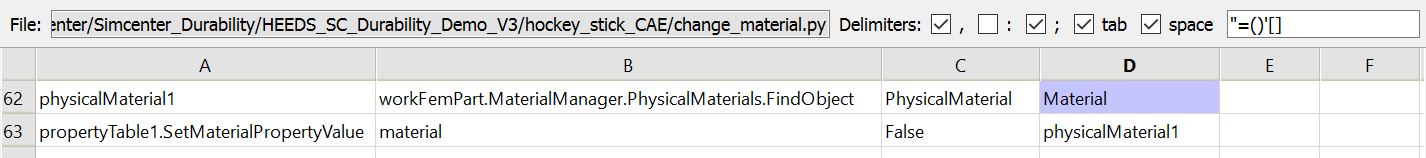 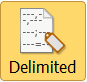 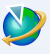 Journal File
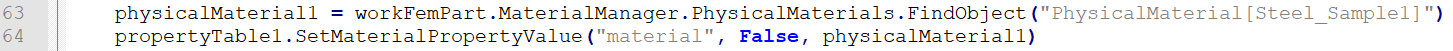 FEM Automation
Simcenter 3D’s journaling capability was utilized to update the material of the core
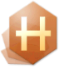 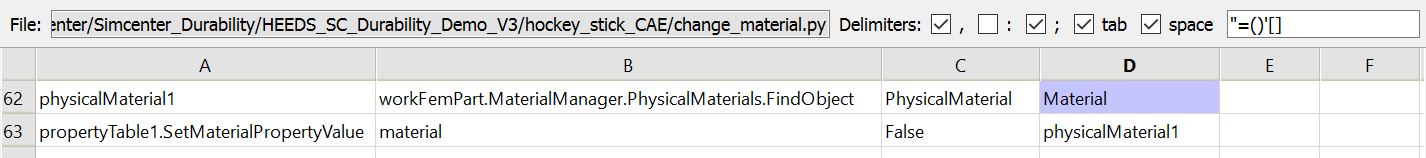 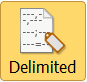 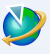 Journal File
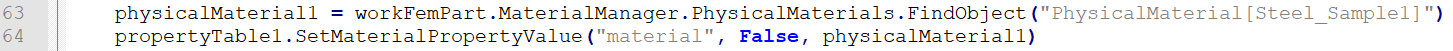 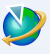 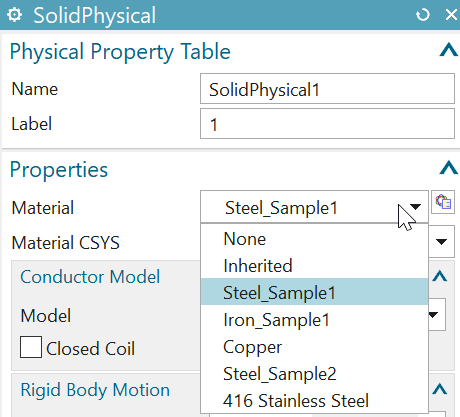 FEM Automation
Simcenter 3D’s journaling capability was utilized to update the current value in the coil
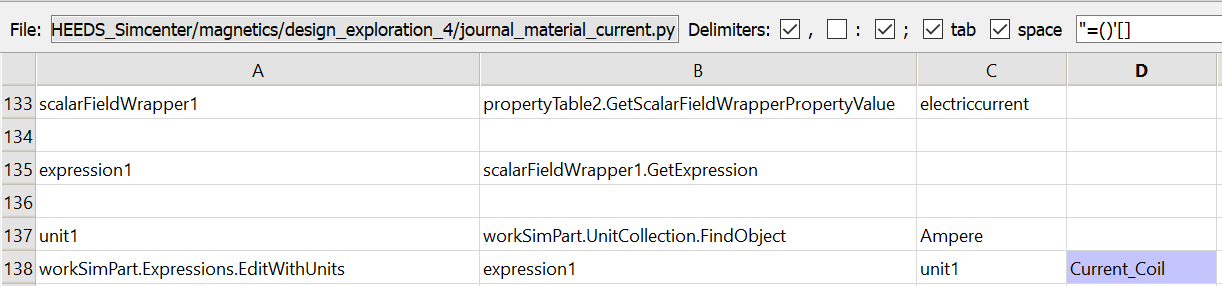 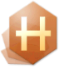 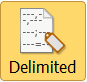 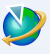 Journal File
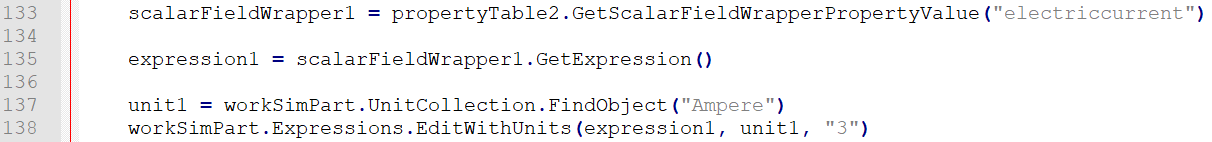 FEM Automation
Simcenter 3D’s journaling capability was utilized to update the current value in the coil
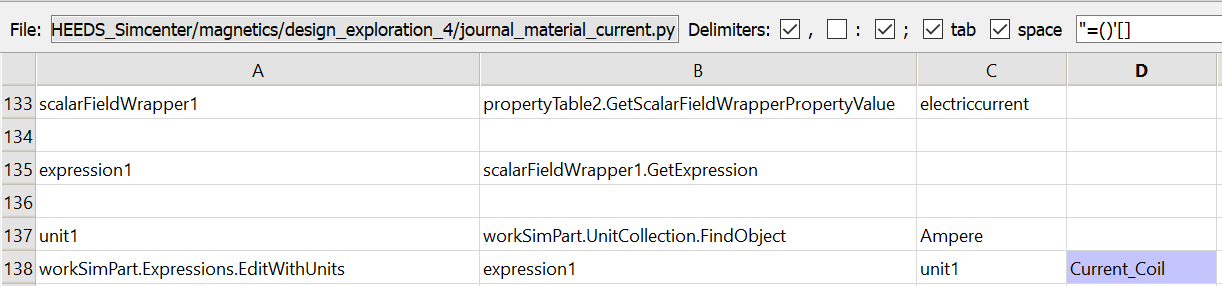 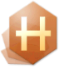 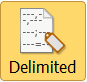 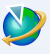 Journal File
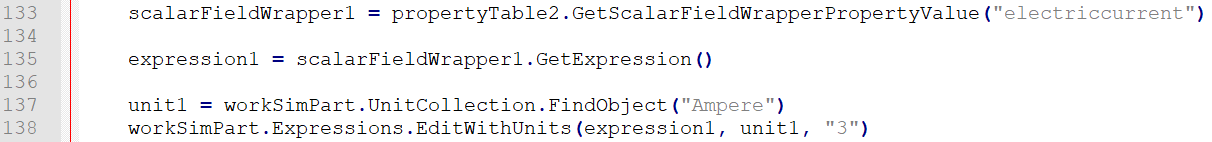 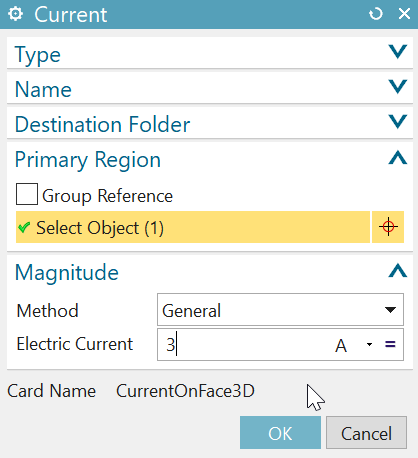 CAD Automation
CORE
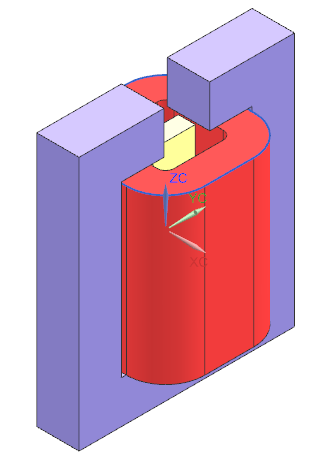 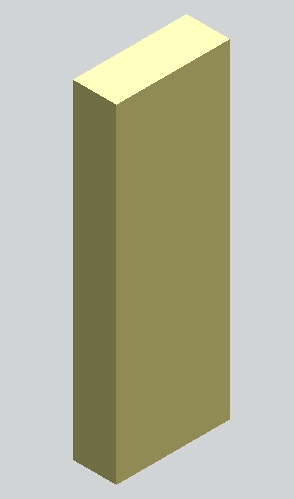 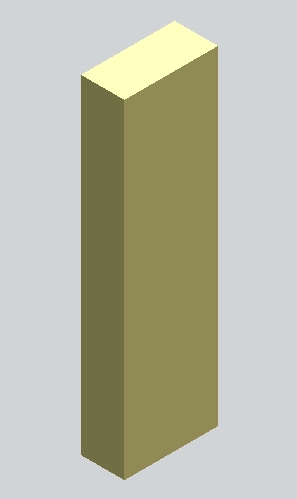 Variable: Width
Variable: Thickness
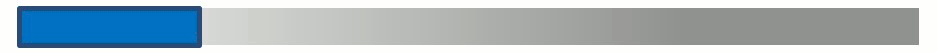 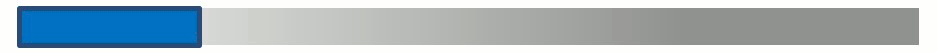 1.5 mm
1.5 mm
7 mm
5.5 mm
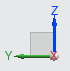 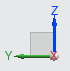 [Speaker Notes: The valid of range changes based on the value of L3]
Automated FE-Preprocessing
A predefined Simcenter 3D simulation file was used
All mesh settings, physics, and solver settings were created and saved with the model
Tetrahedral Volume Mesh ~ 200,000 elements
Copper and Steel were assigned as materials for coil and core respectively 
Solution Time ~ 9.5 mins (4 cores)

The Simcenter automated mesh pipeline allows for the updated Simcenter 3D geometry to be swapped, the FEM  model to updated, and the magnetics solution solved automatically with the Simcenter 3D portal
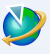 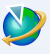 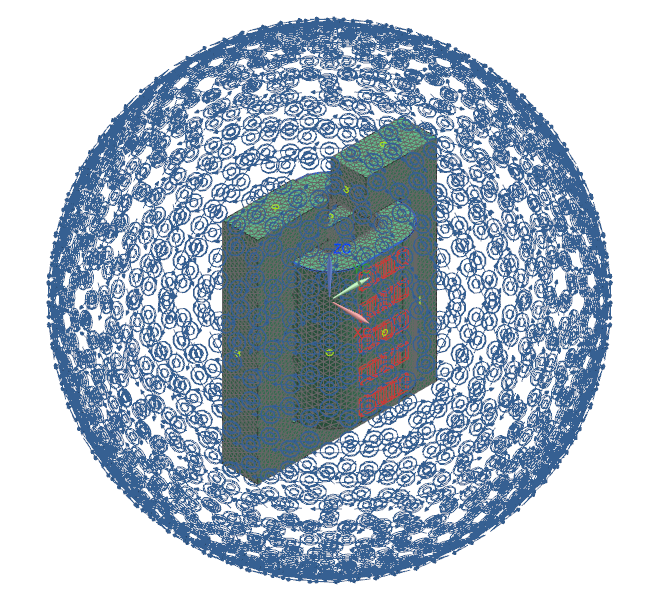 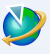 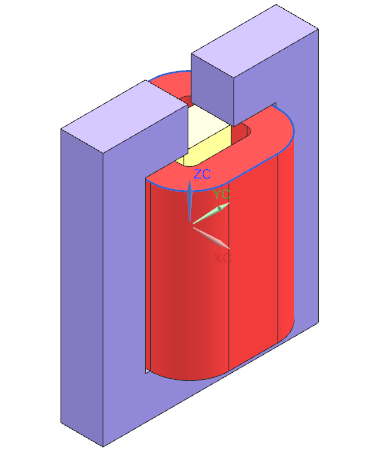 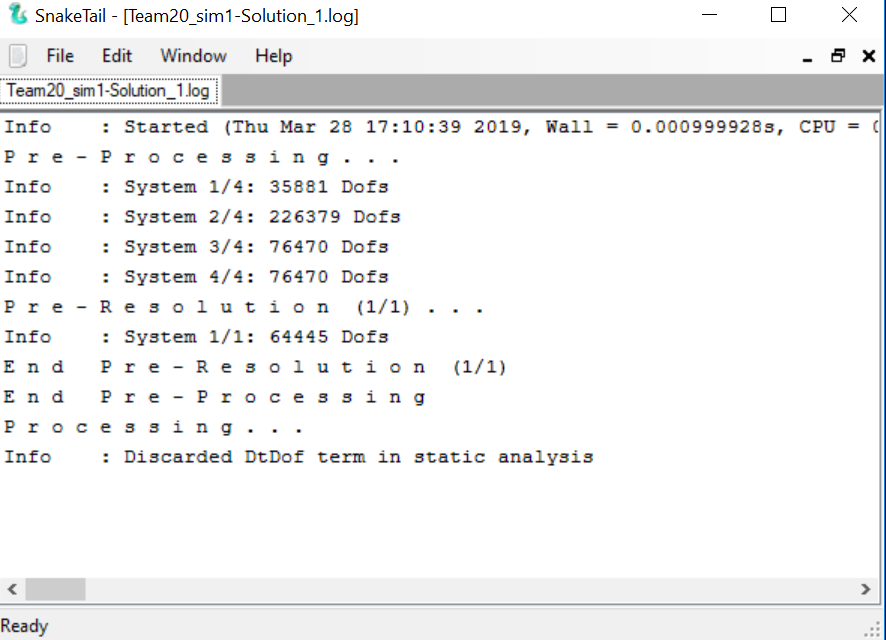 Swapping geometry
Automated Magnetics Solution
Automated Meshing & Boundary Condition Application
Selection Recipe
A Selection Recipe was defined in the baseline sim file to capture results on the core geometry
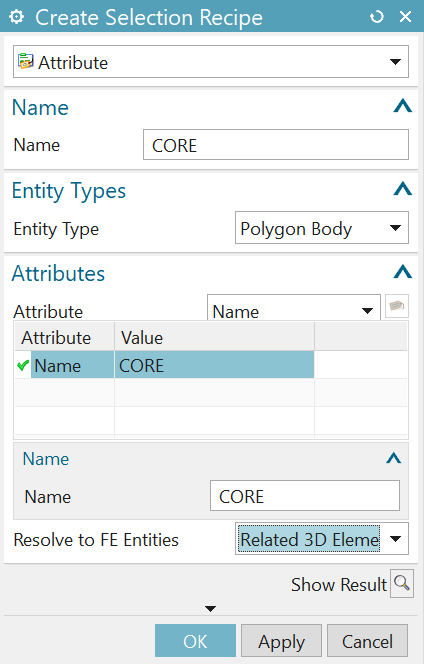 CORE
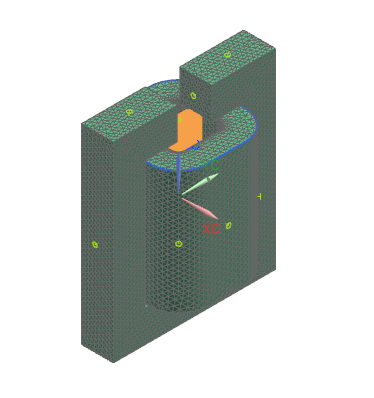 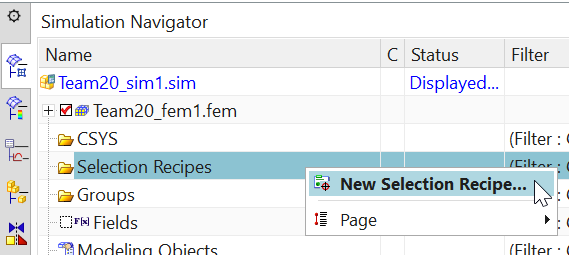 Automated Magnetics Solution
The updated Simcenter 3D magnetics simulation model is executed automatically as part of the Simcenter 3D portal execution and results extracted by HEEDS using the Simcenter 3D output portal
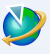 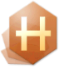 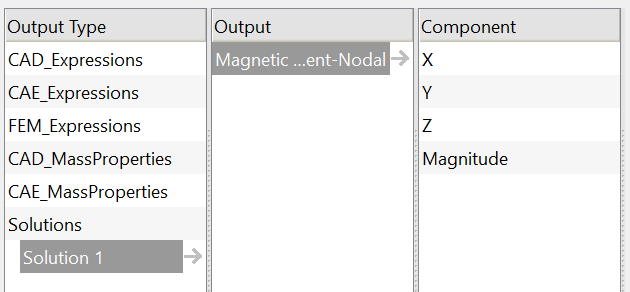 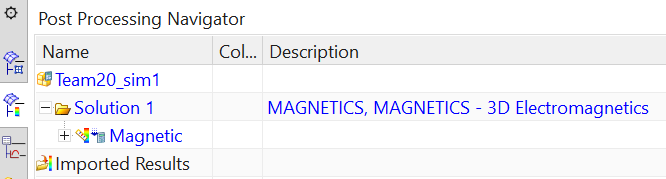 HEEDS Simcenter 3D Output Portal
Automated Magnetics Solution
The updated Simcenter 3D magnetics simulation model is executed automatically as part of the Simcenter 3D portal execution and results extracted by HEEDS using the Simcenter 3D output portal
Selection Recipe
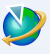 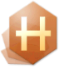 Define response extraction
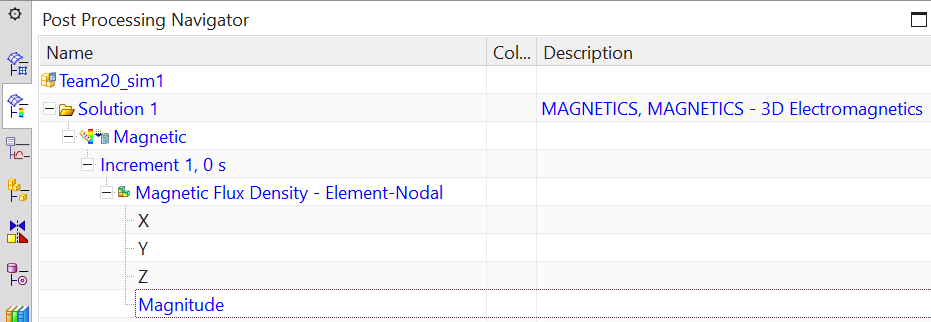 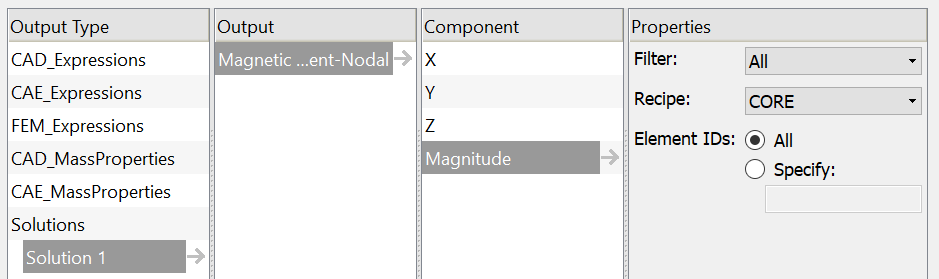 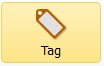 Tag responses in HEEDS MDO
HEEDS Simcenter 3D Output Portal
Automated Magnetics Solution
The average magnetic field across the core is calculated via a formula response







In order to use coil current as an objective, a formula response is defined for the current as well (= variable Current_Coil)
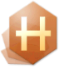 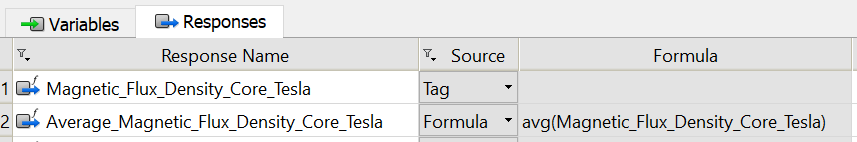 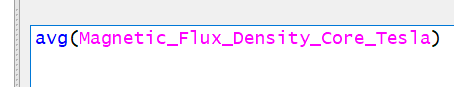 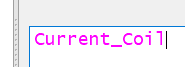 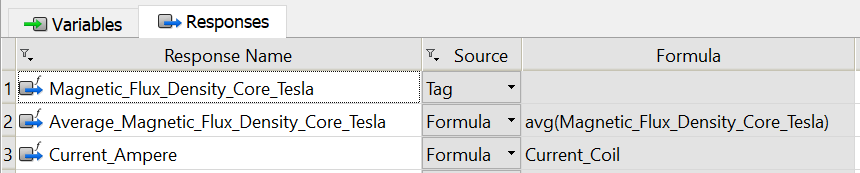 Automated Magnetics Solution
Force on the core due to the magnetic field produced by the coil current is written out to a *.Force.txt file and the value is extracted via delimited tagging in HEEDS
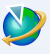 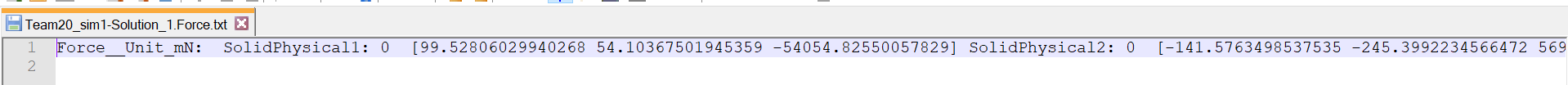 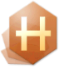 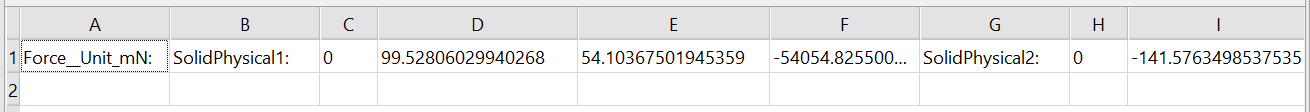 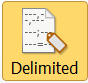 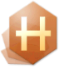 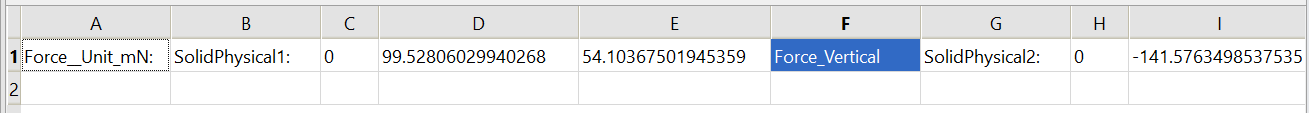 Automated Post Images
The Simcenter ‘Layout States’ feature was used in conjunction with the HEEDS Simcenter 3D portal to generate images to enhance the post-processing
Layout States are created by the user in the pre-defined baseline Simcenter simulation file
The Simcenter 3D portal automatically extracts layout states as images for each design
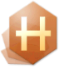 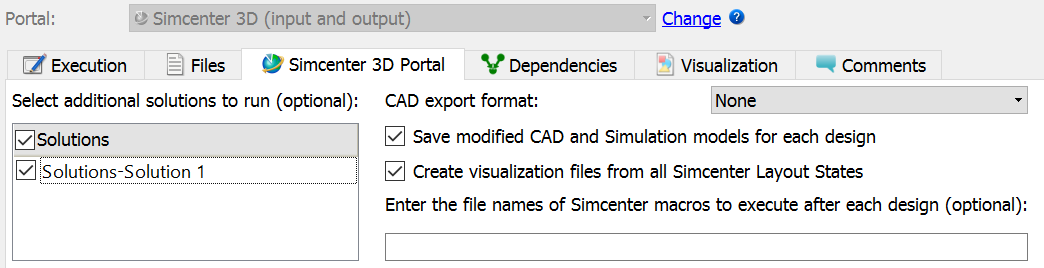 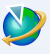 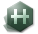 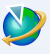 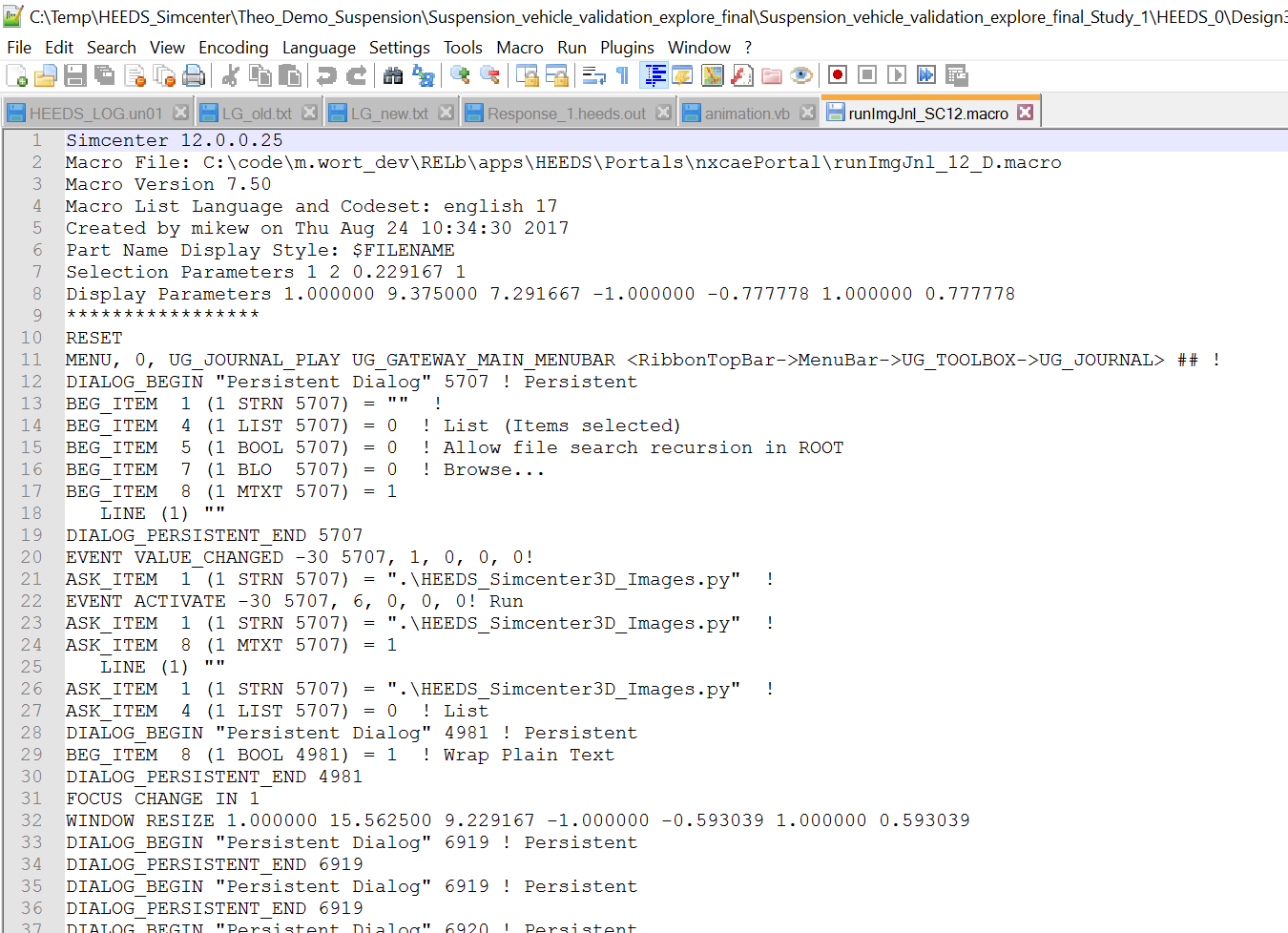 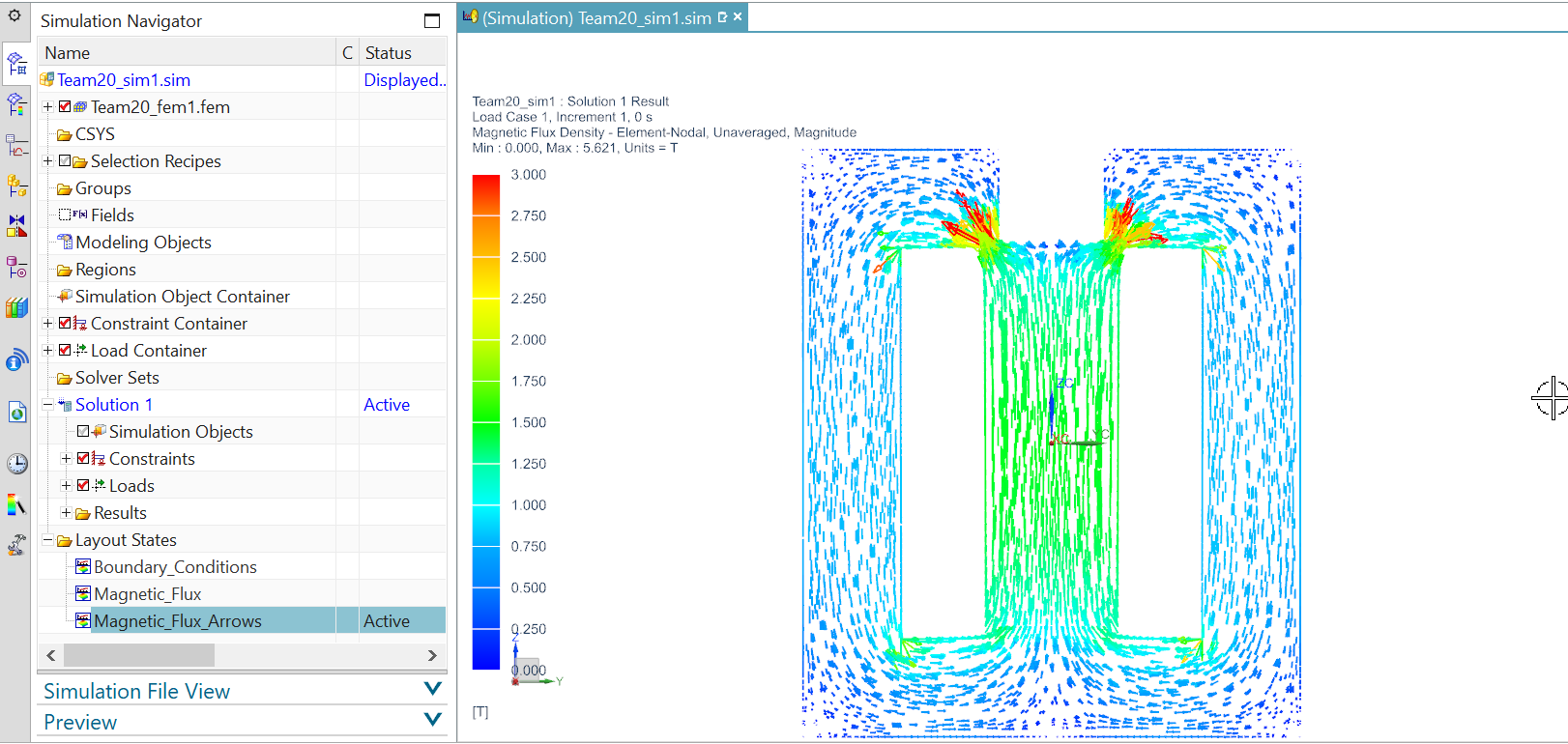 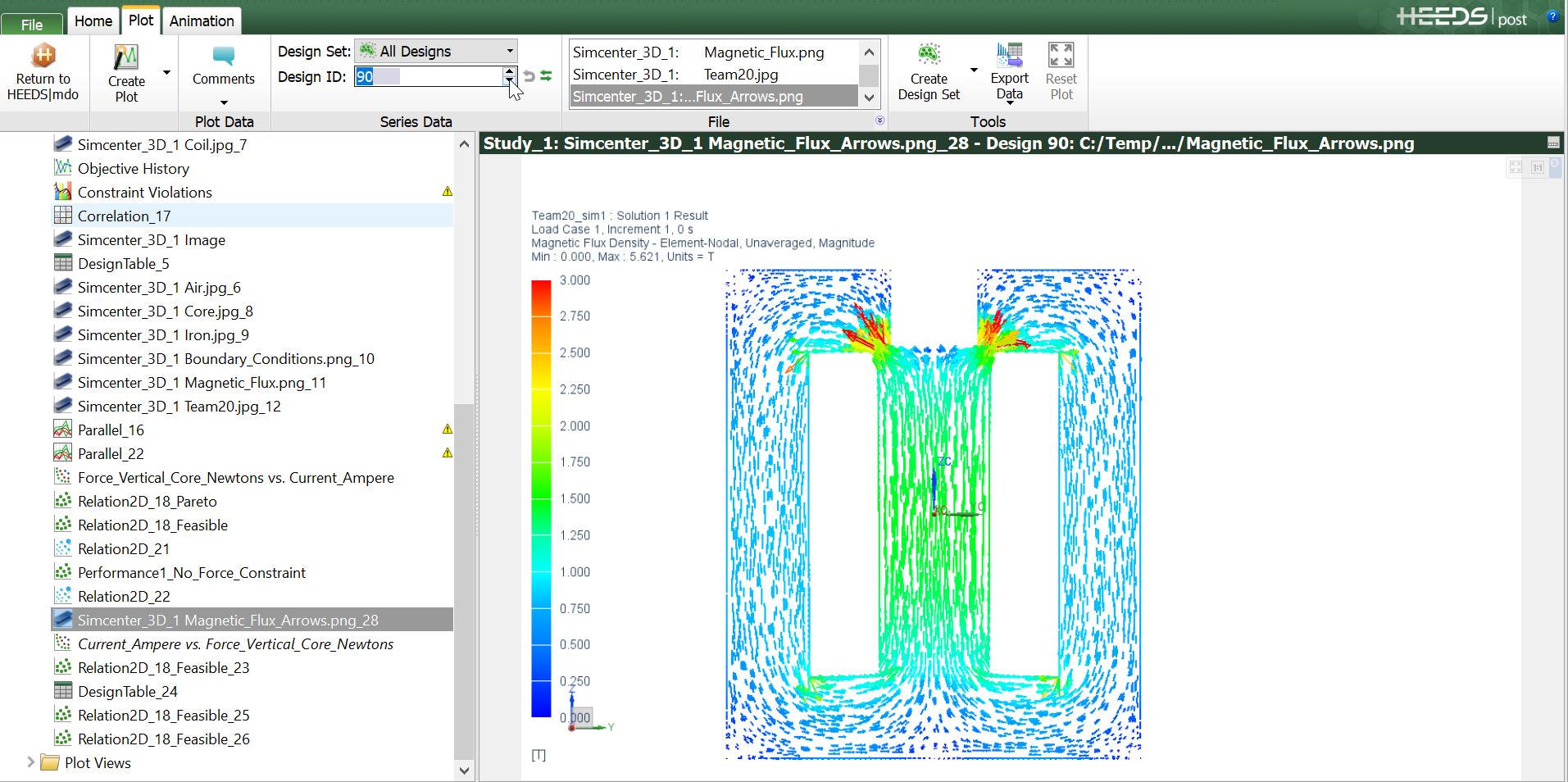 Macro
Simcenter
HEEDS POST
Scalable Computation
Simulation Execution
Simcenter 3D 
Windows Laptop
4 core / job
1 concurrent job
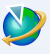 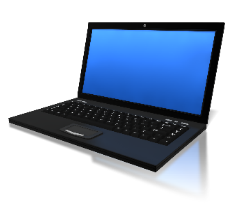 HEEDS MDO
Windows Laptop
1 core
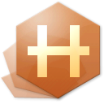 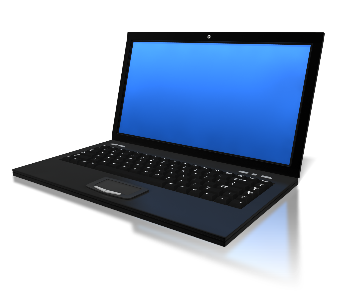 300 Solenoid Designs Evaluated
48 hrs of wall time
~9.5 mins per design
Design Exploration
Design Exploration
Pre-Processing &      Solving
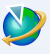 Post-Processing
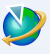 CAD Modeling
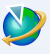 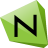 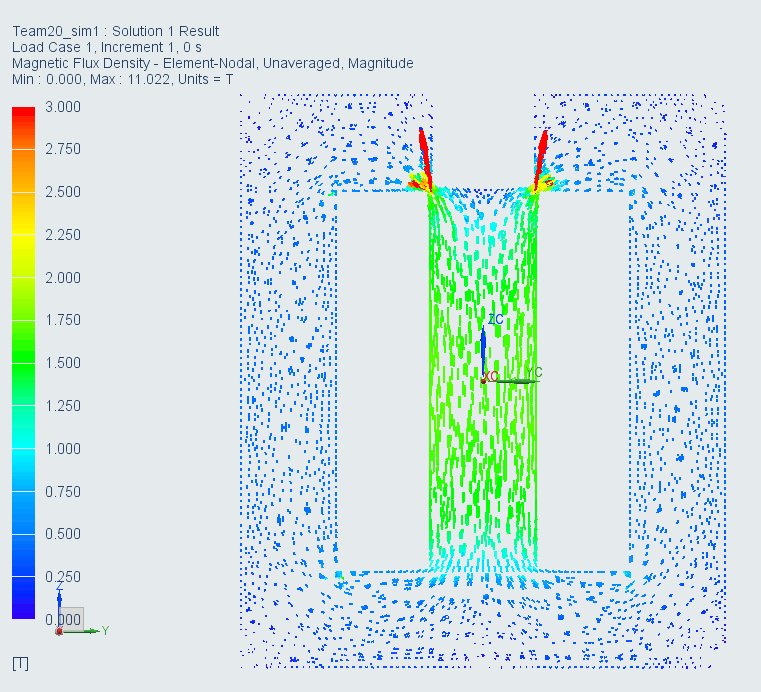 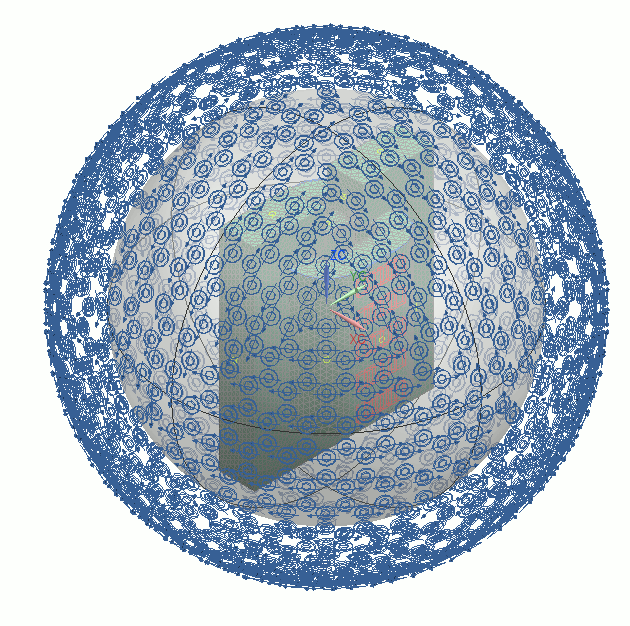 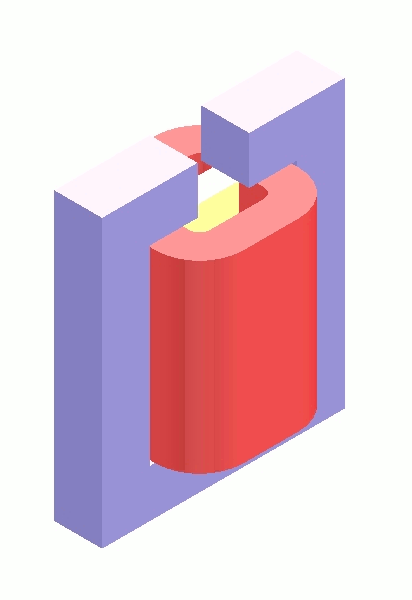 Existing Design
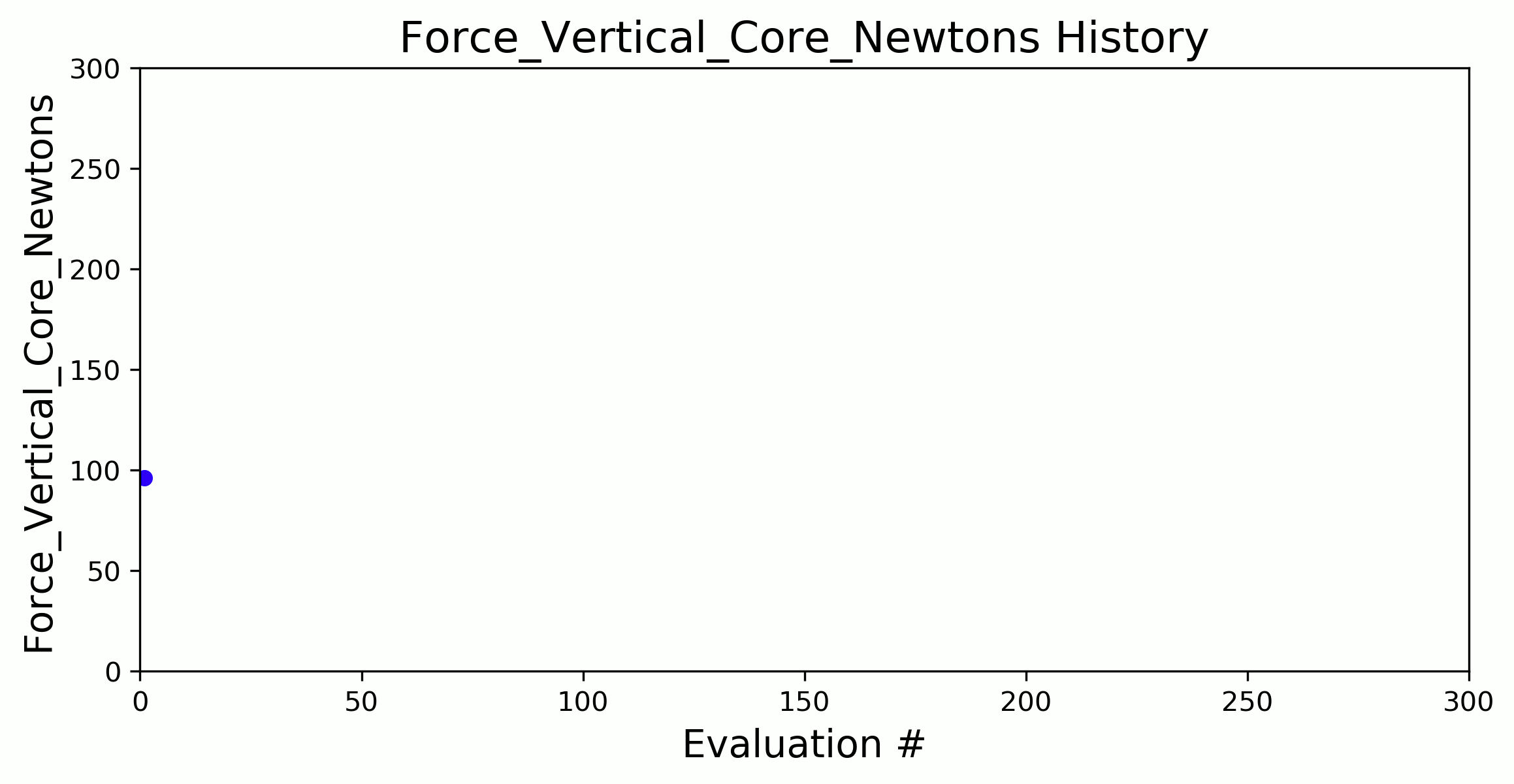 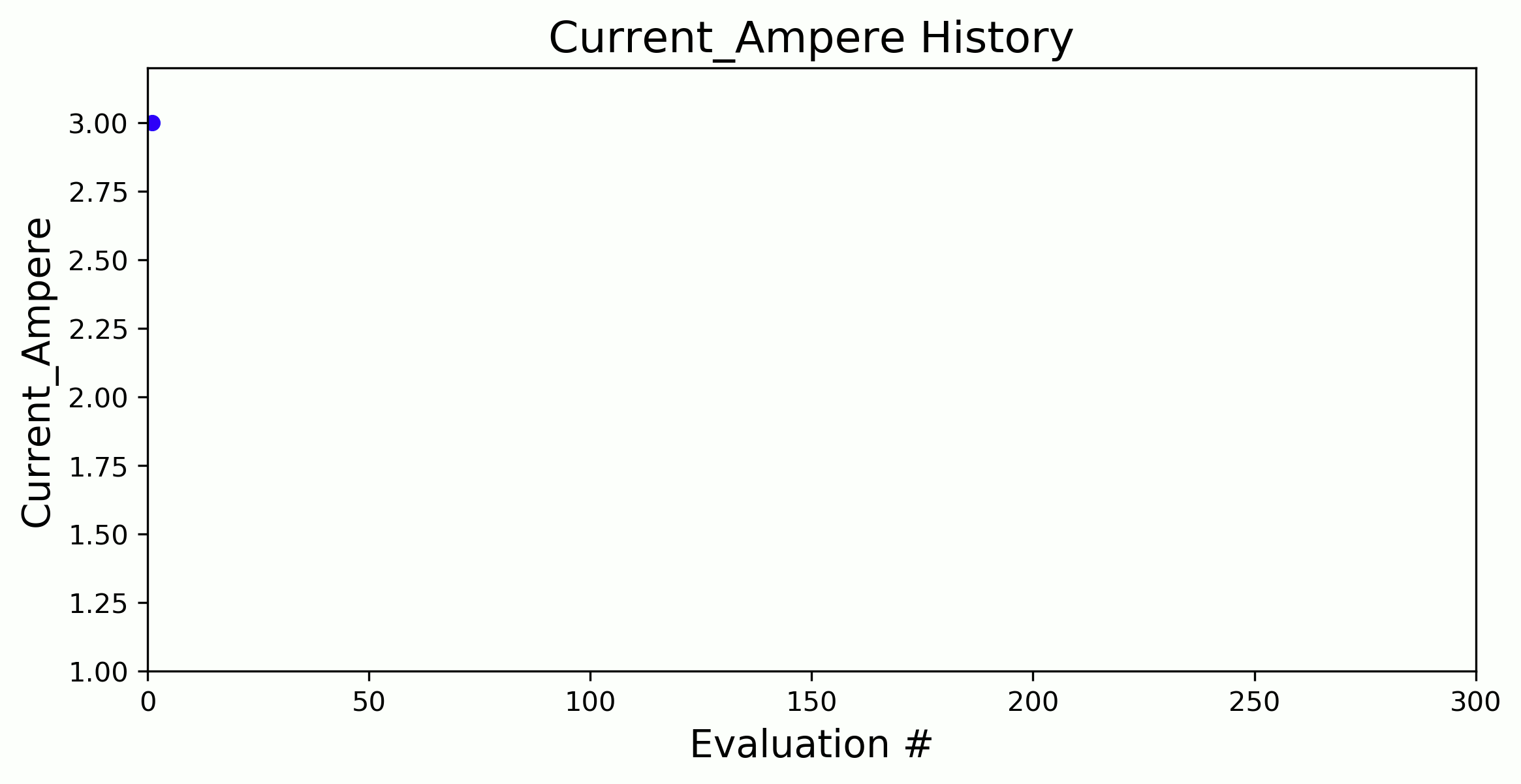 Directed Modifications
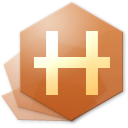 HEEDS Design Exploration
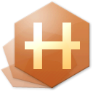 Design Exploration
Pre-Processing &      Solving
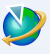 Post-Processing
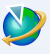 CAD Modeling
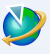 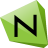 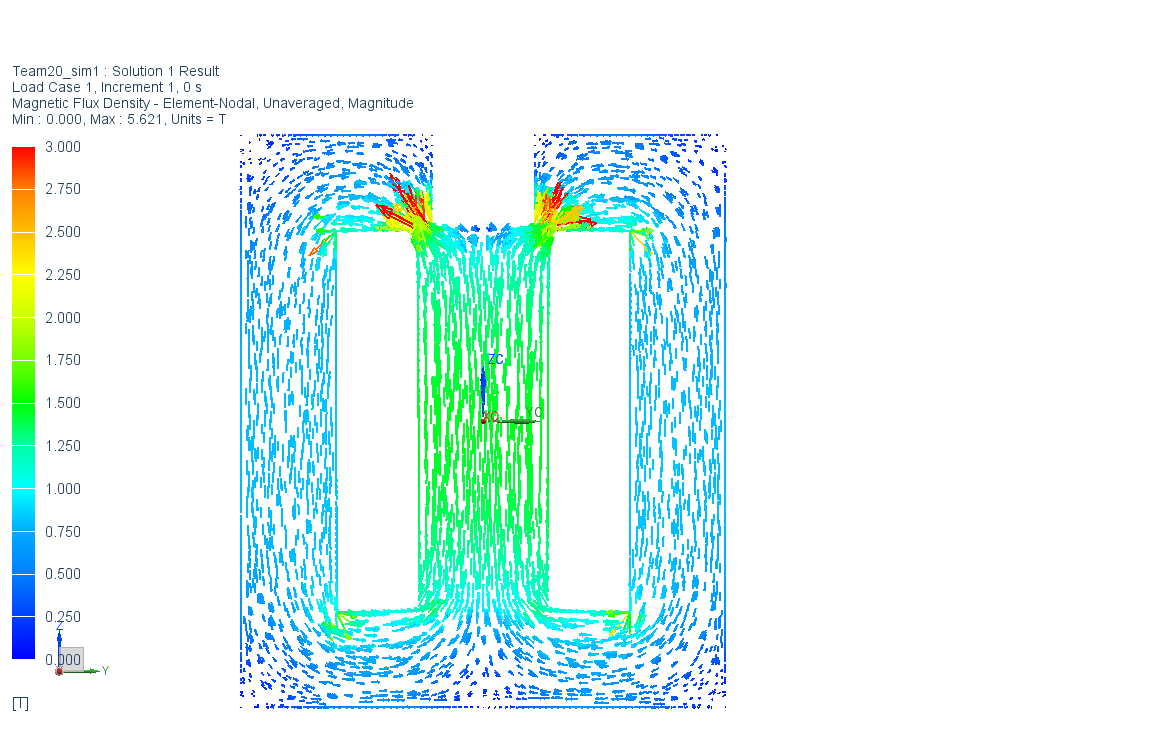 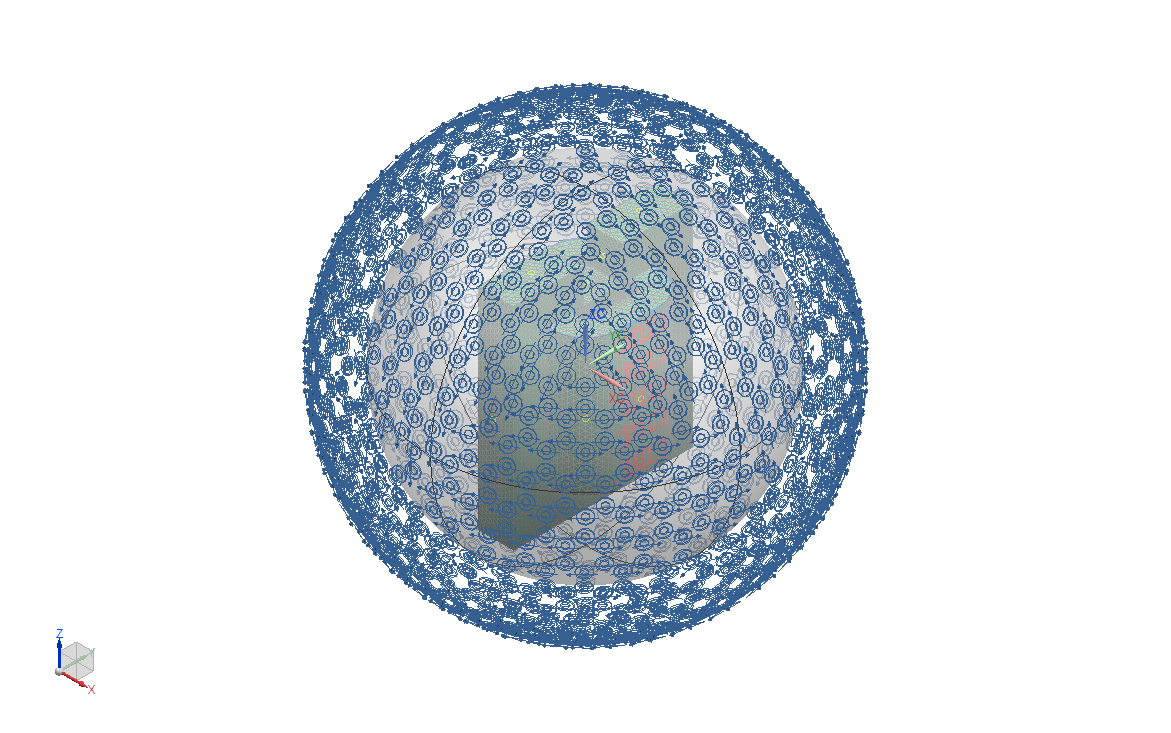 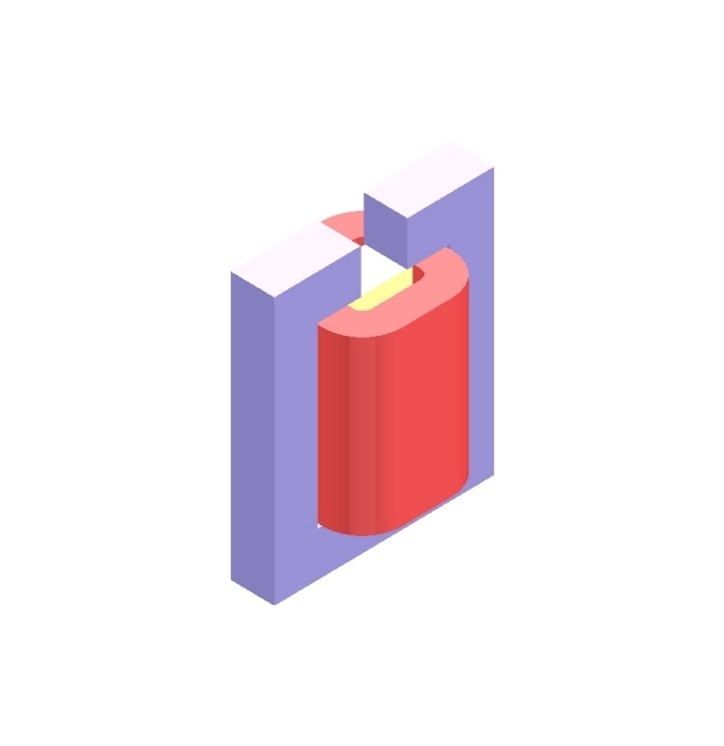 Existing Design
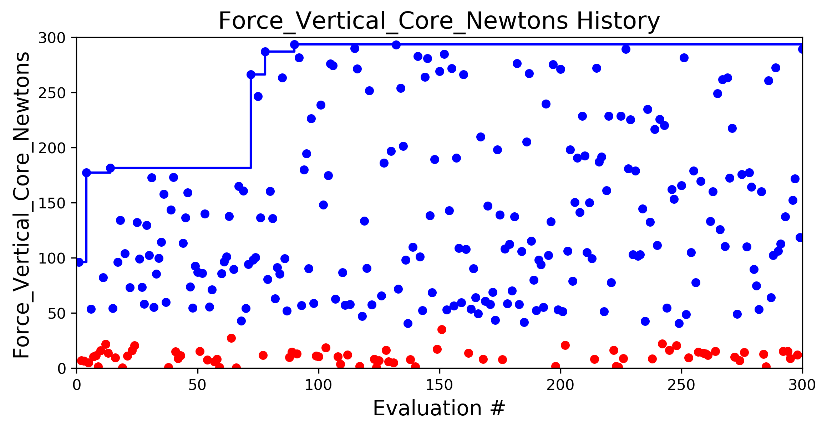 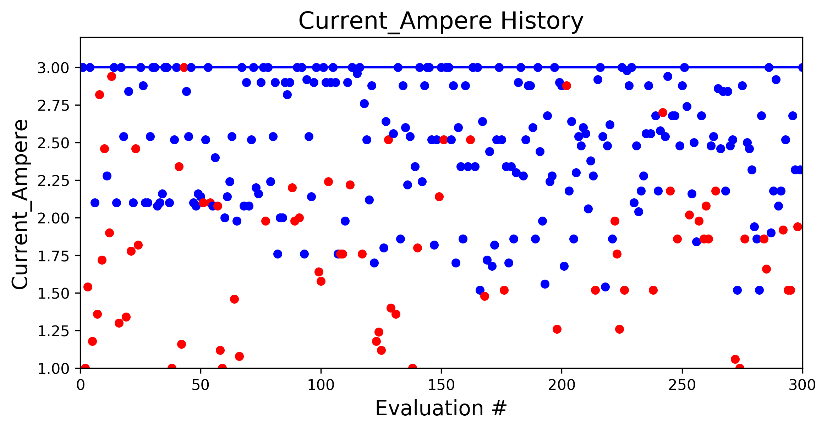 Directed Modifications
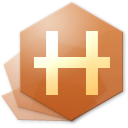 HEEDS Design Exploration
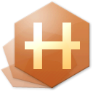 Design Space Exploration
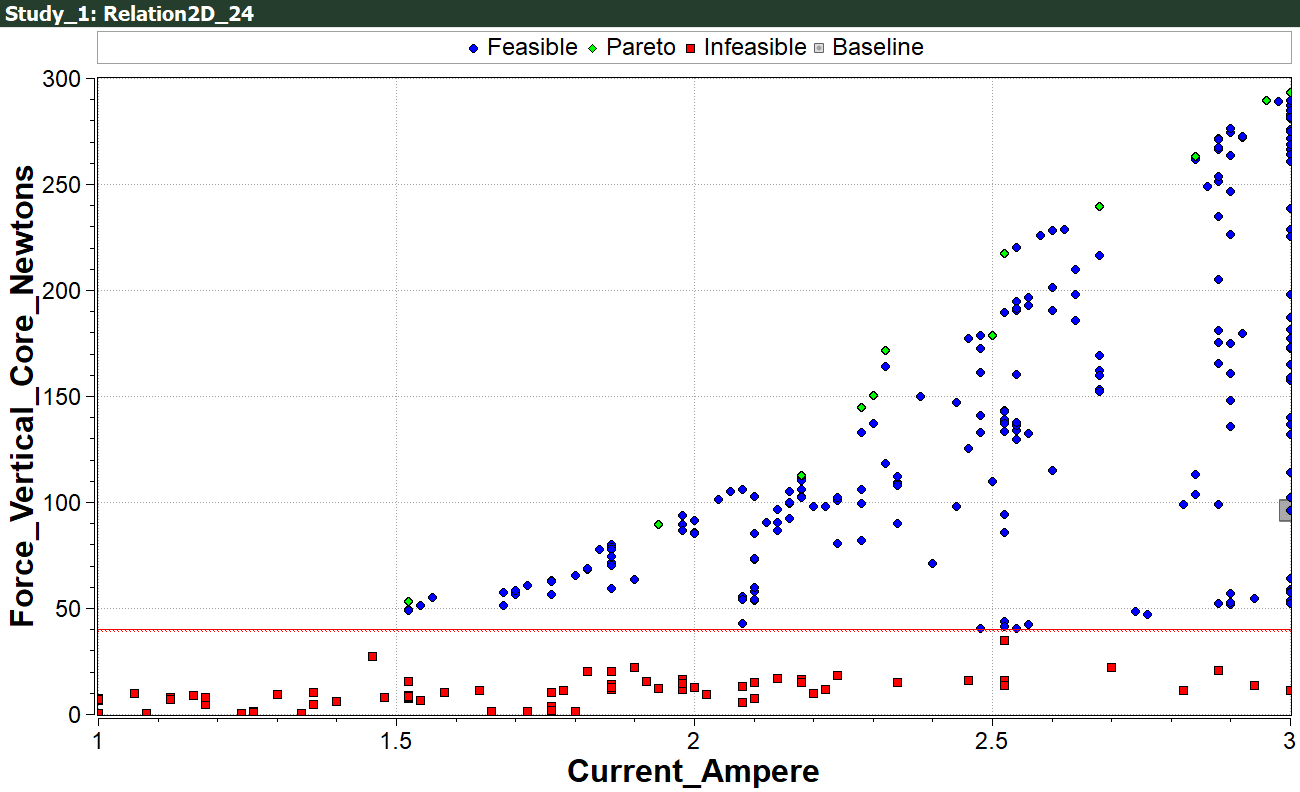 0.3% Error Designs
25% Infeasible Designs
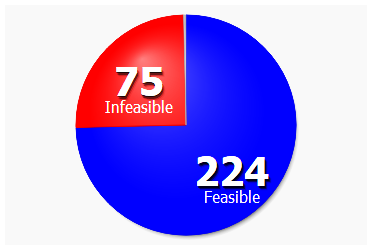 GOAL
Pareto Front Family of Best Designs
74.7% Feasible Designs
Baseline (Starting) Design
GOAL
Design Space Exploration – Pareto Front
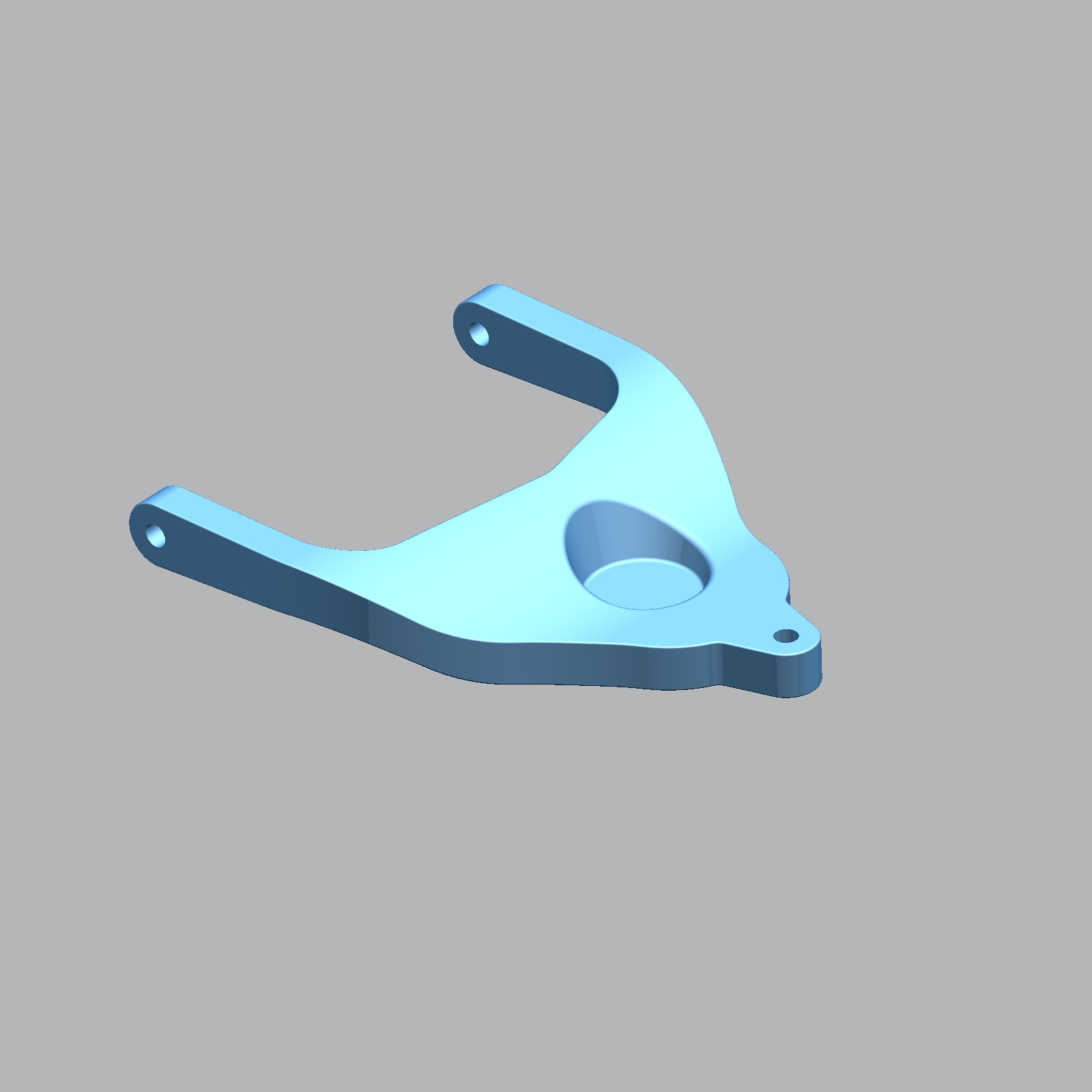 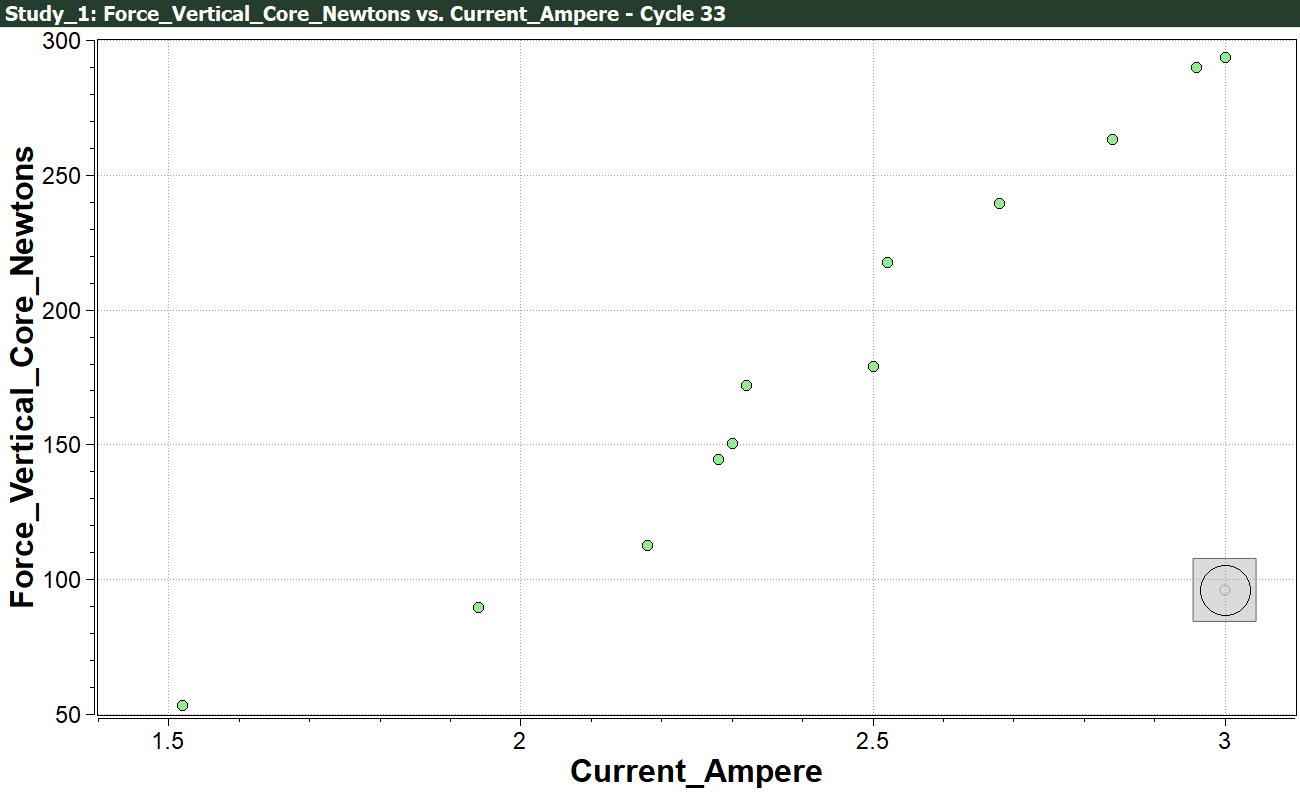 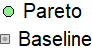 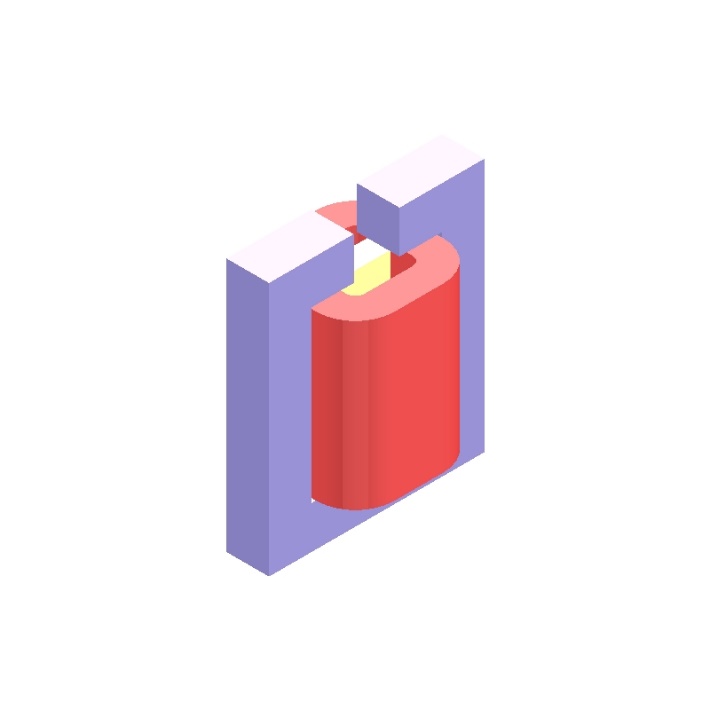 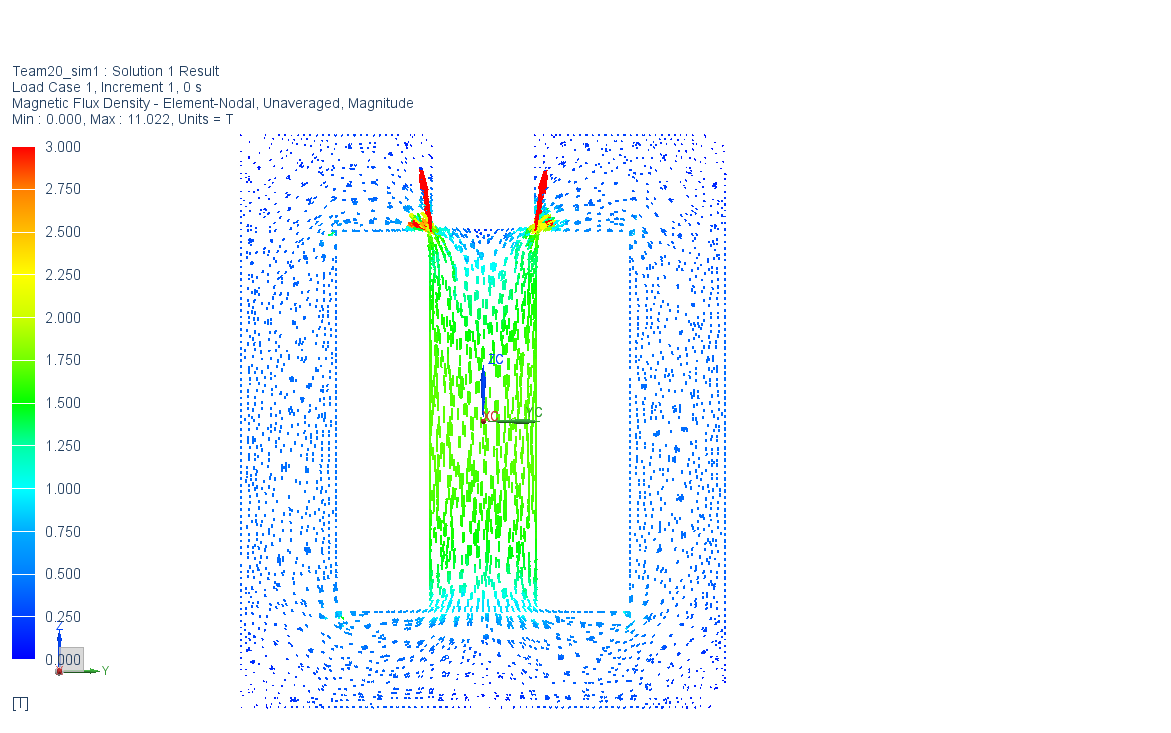 GOAL
Baseline (Feasible)
Current_Ampere = 3 A
Force_Vertical_Core_Newtons= 96 N
GOAL
Design Space Exploration – Pareto Front
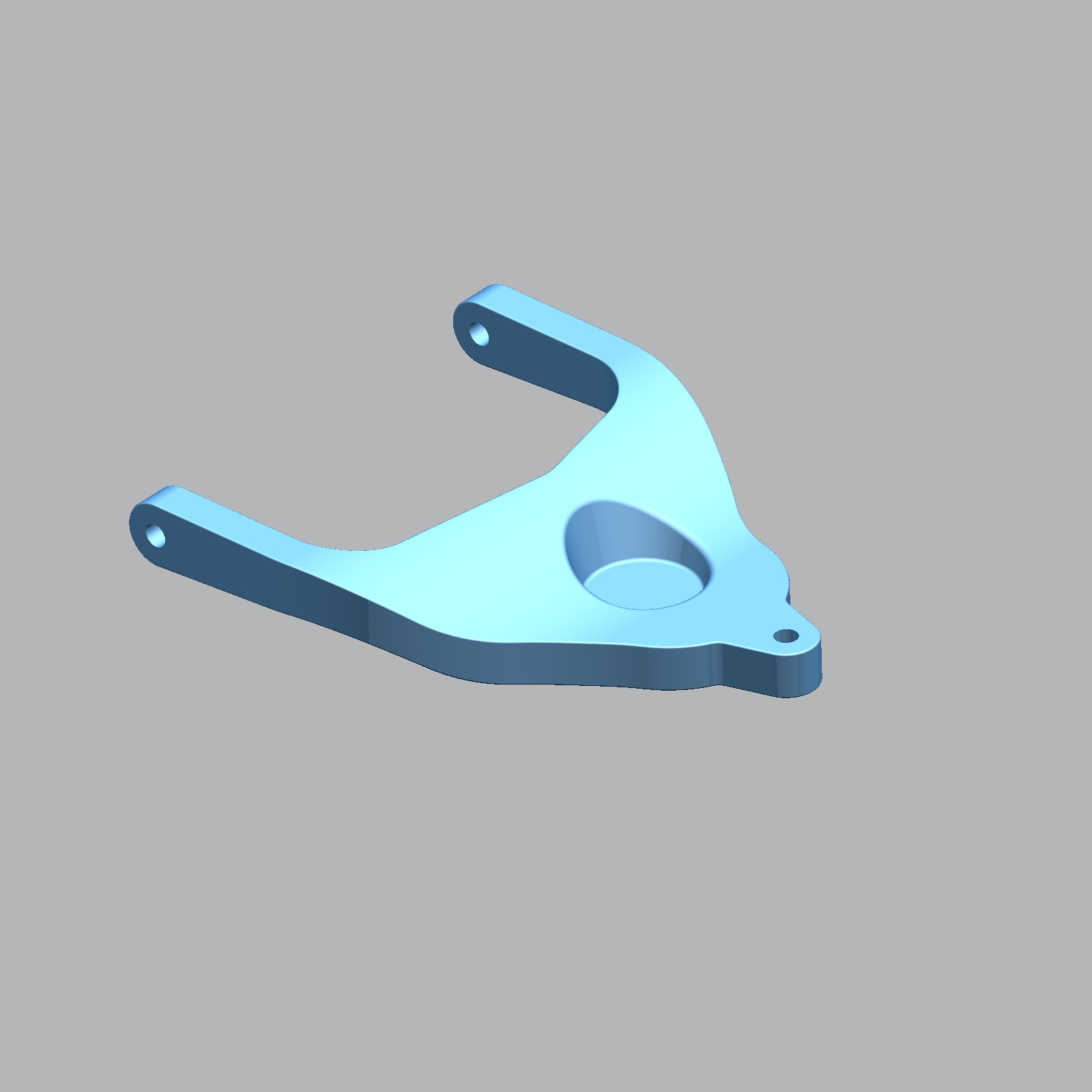 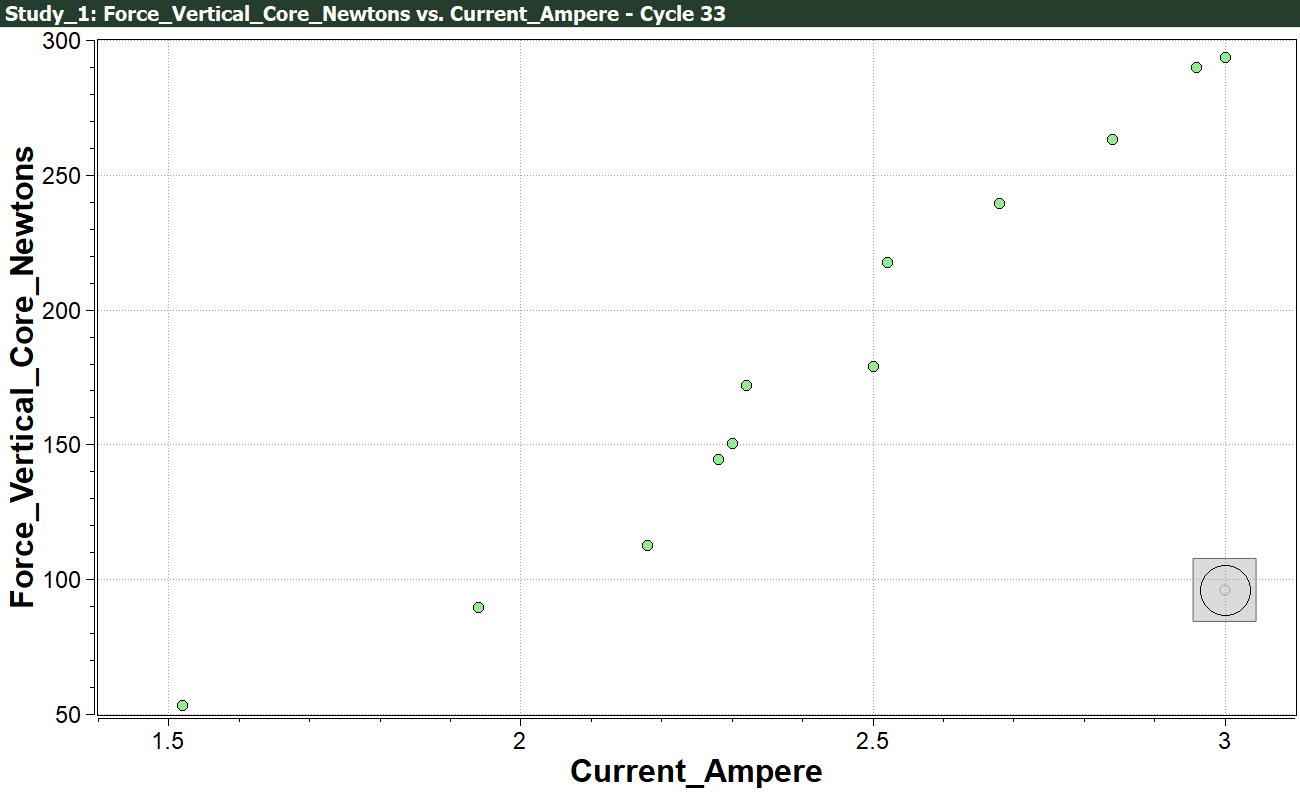 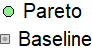 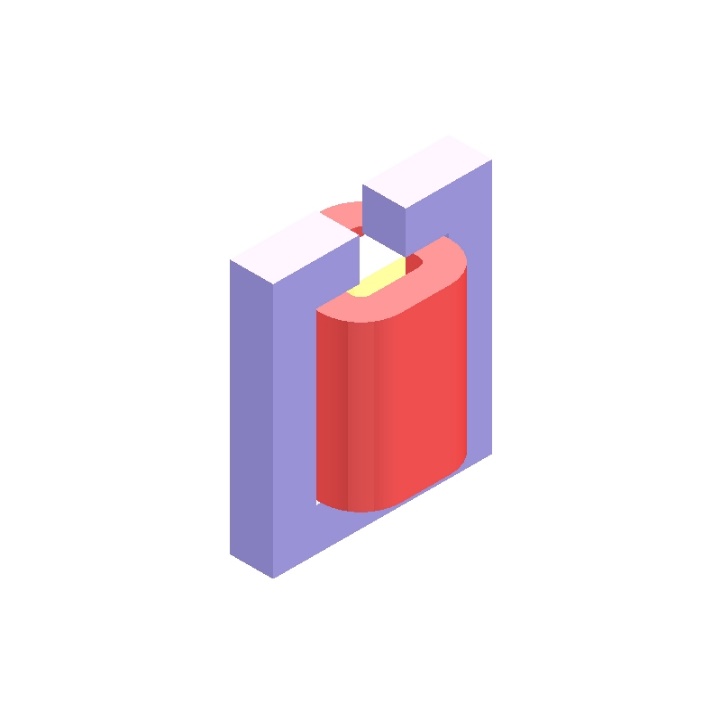 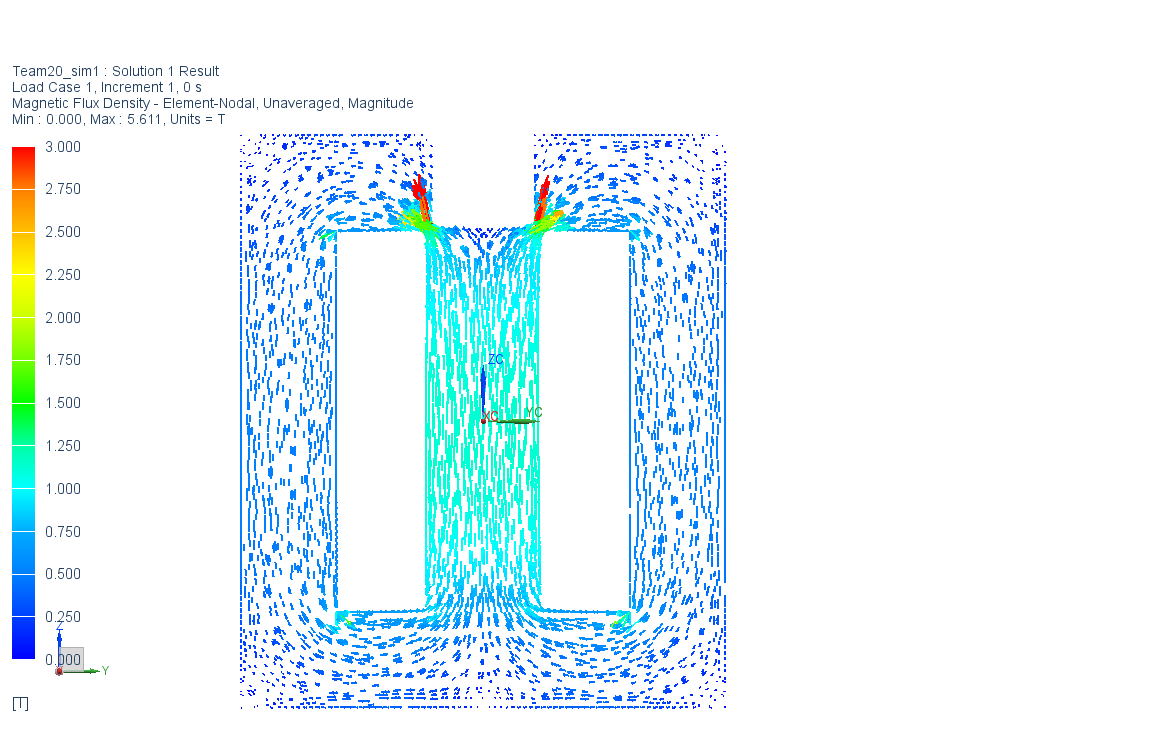 GOAL
Design ID:291
Current_Ampere = 2.18 A (27.3   )
Force_Vertical_Core_Newtons= 112.7 N(17.4%    )
All percentages marked are with respect to the baseline design
GOAL
Design Space Exploration – Pareto Front
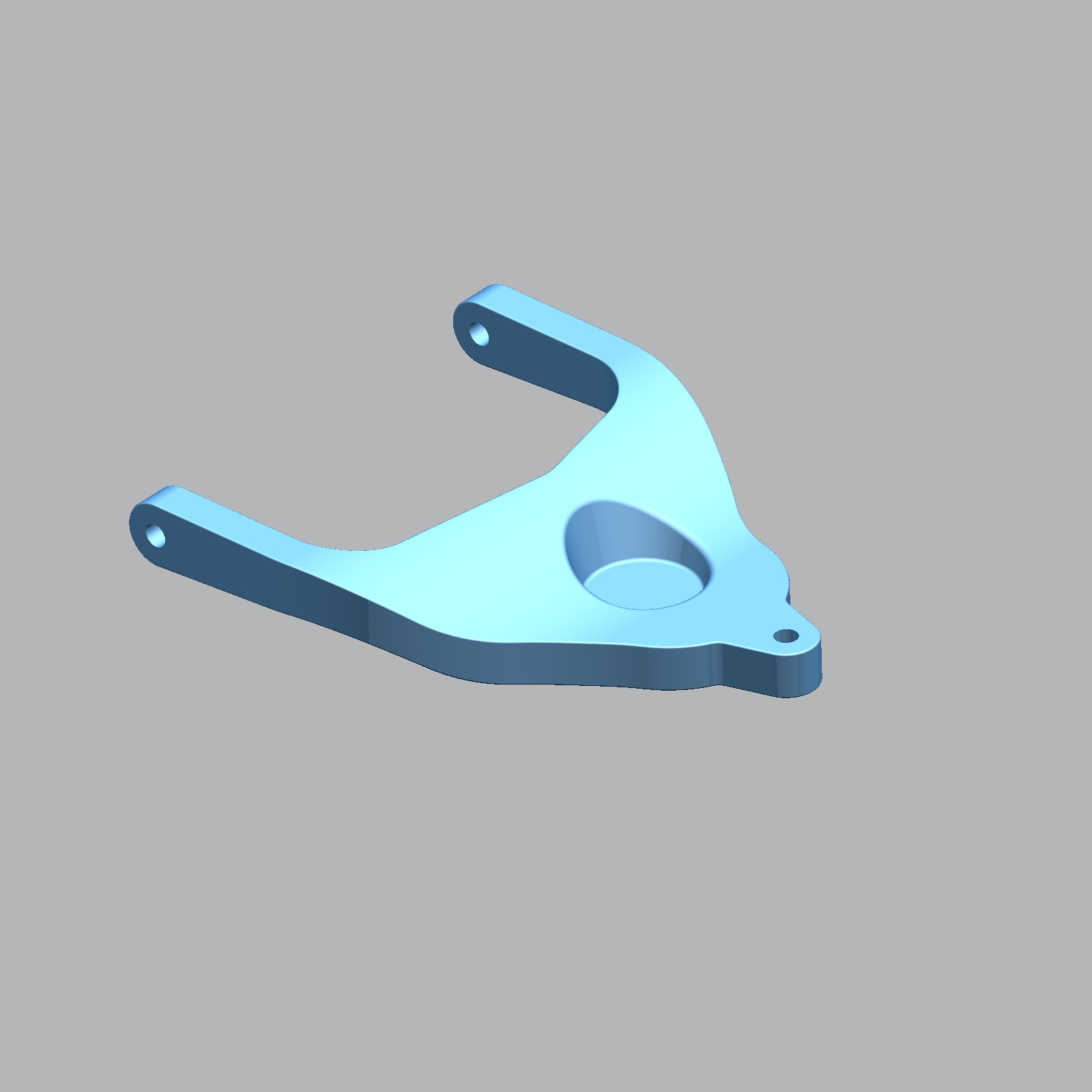 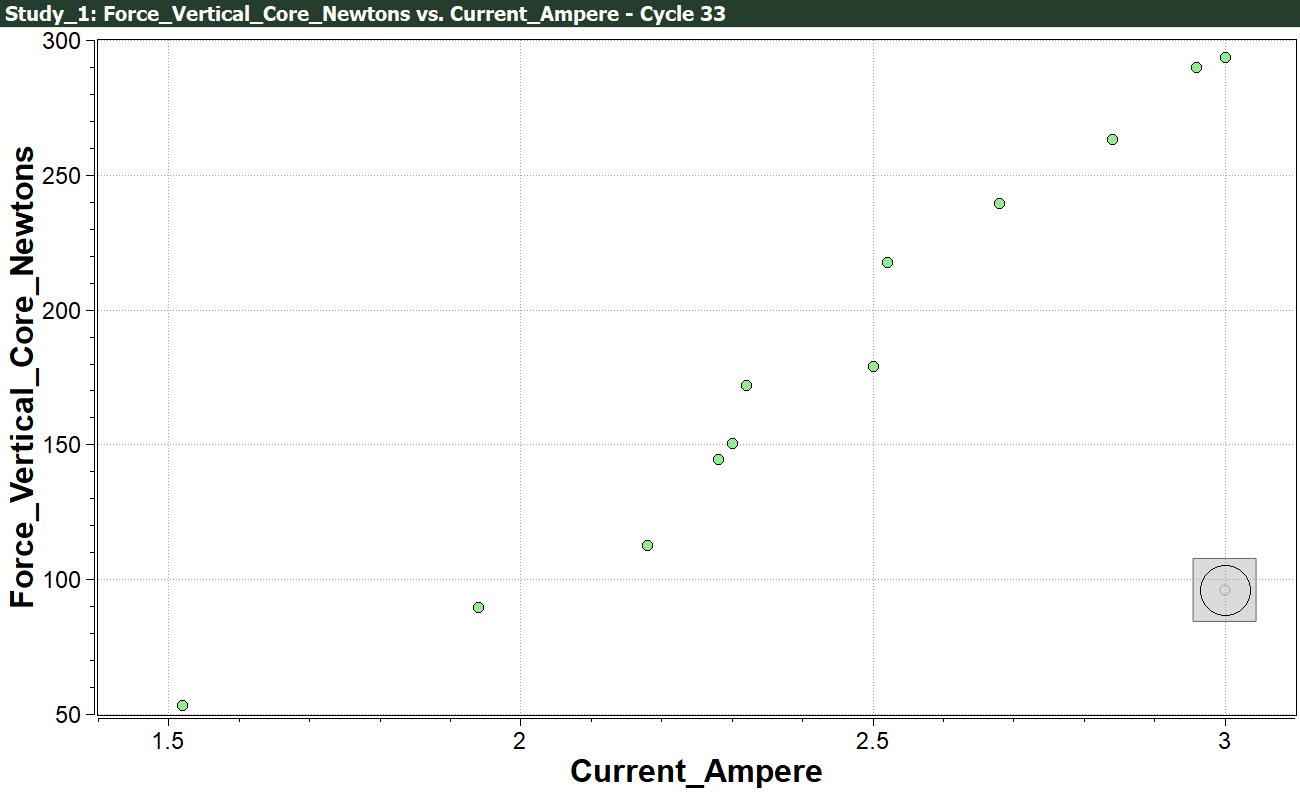 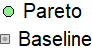 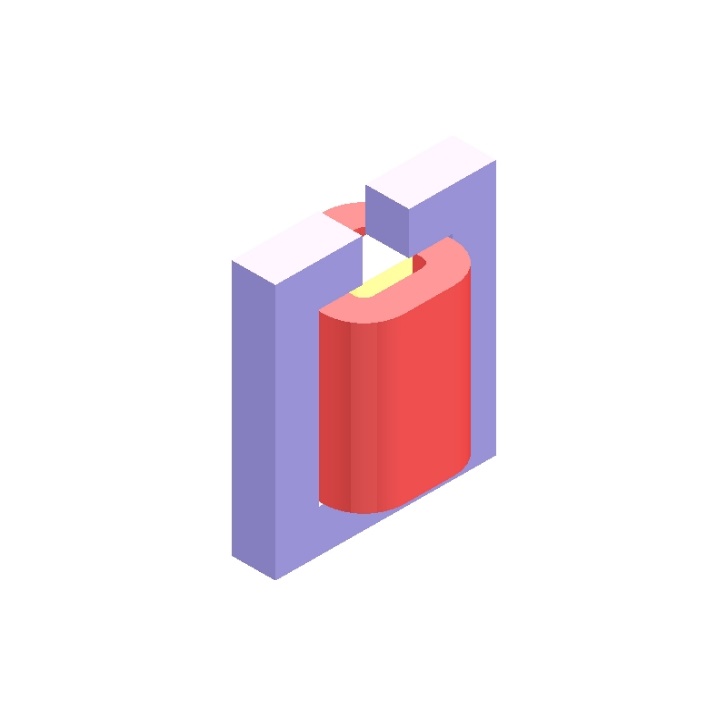 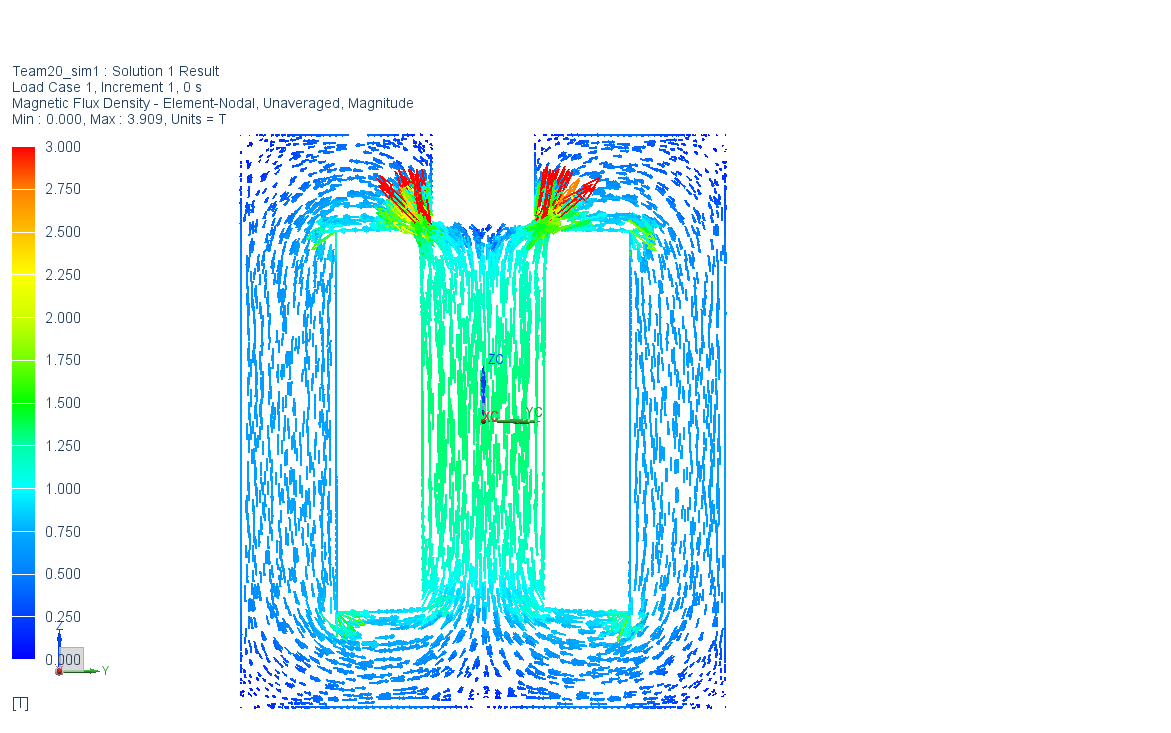 GOAL
Design ID:271
Current_Ampere = 2.52 A(16%  )
Force_Vertical_Core_Newtons= 217.5 N(127%  )
All percentages marked are with respect to the baseline design
GOAL
Design Space Exploration – Pareto Front
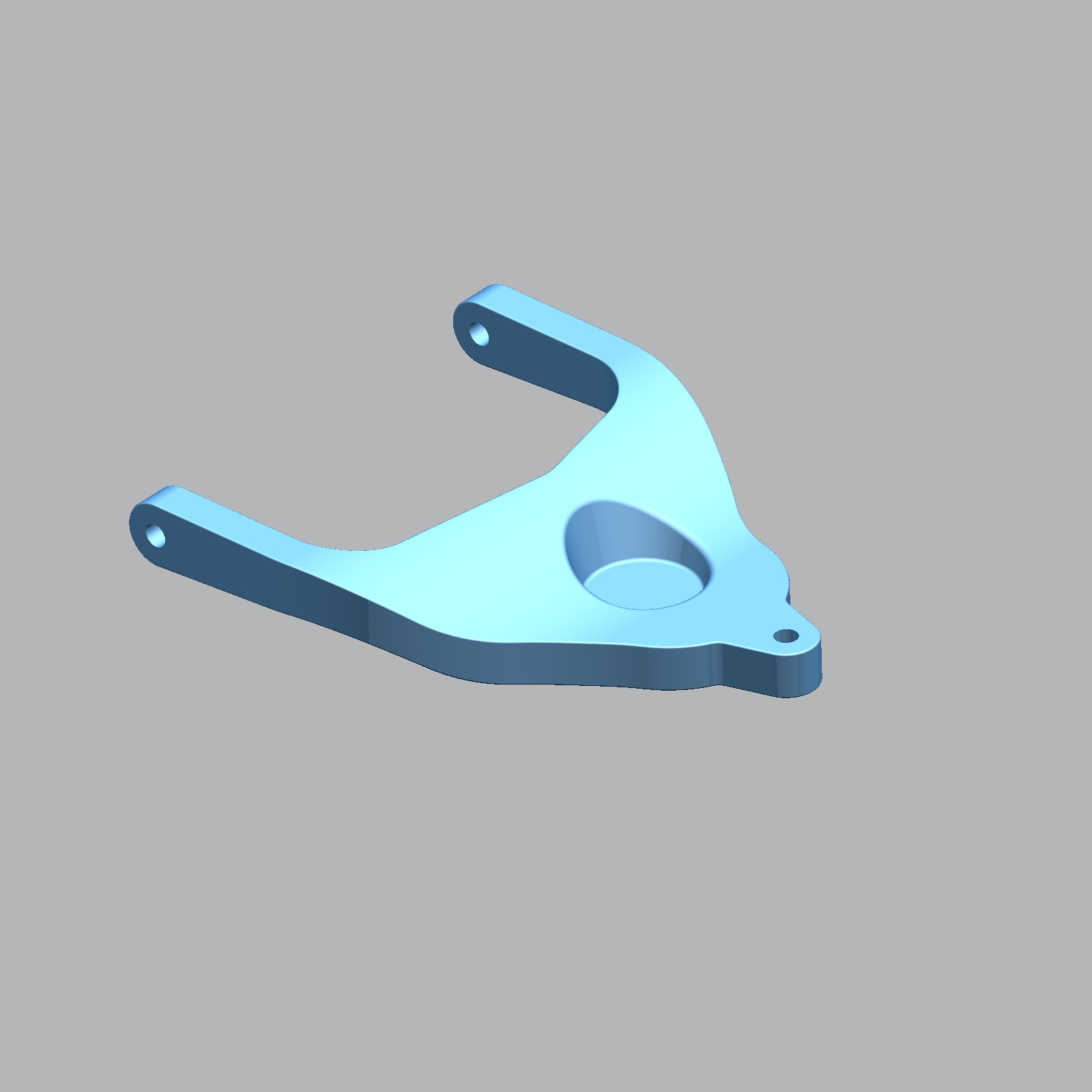 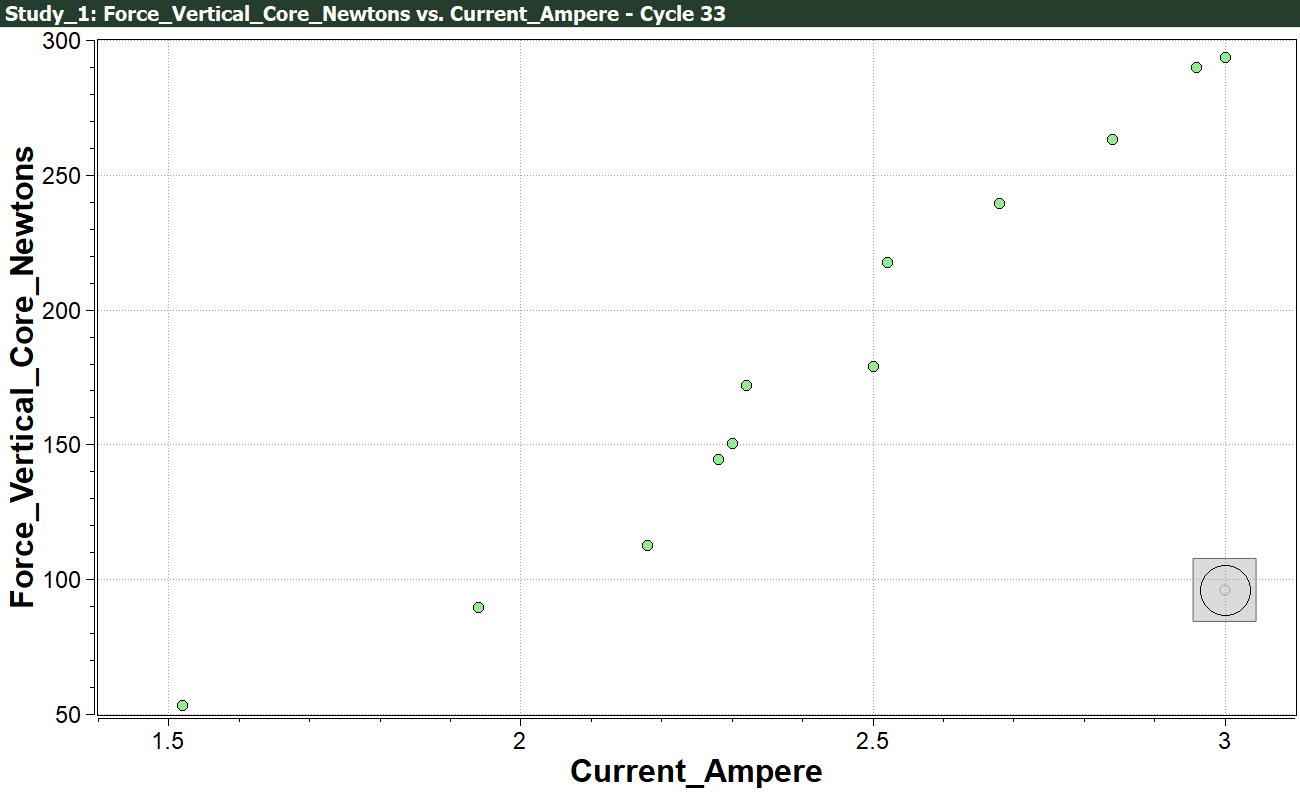 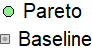 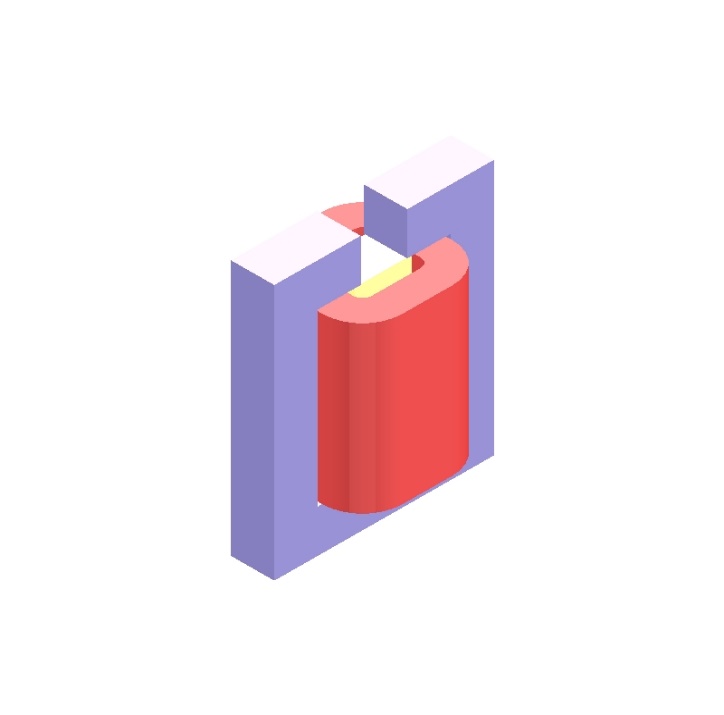 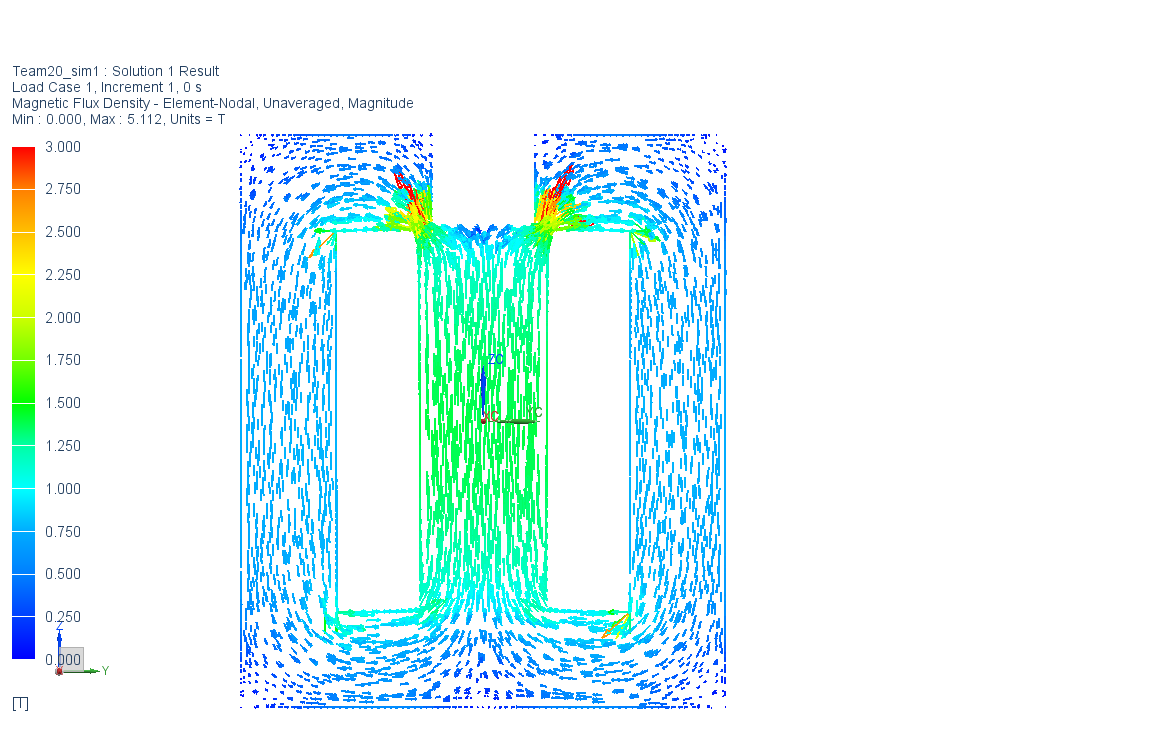 GOAL
Design ID:269
Current_Ampere = 2.84 A (5.3%   )
Force_Vertical_Core_Newtons= 263.3 N(175%   )
All percentages marked are with respect to the baseline design
GOAL
Design Space Exploration – Pareto Front
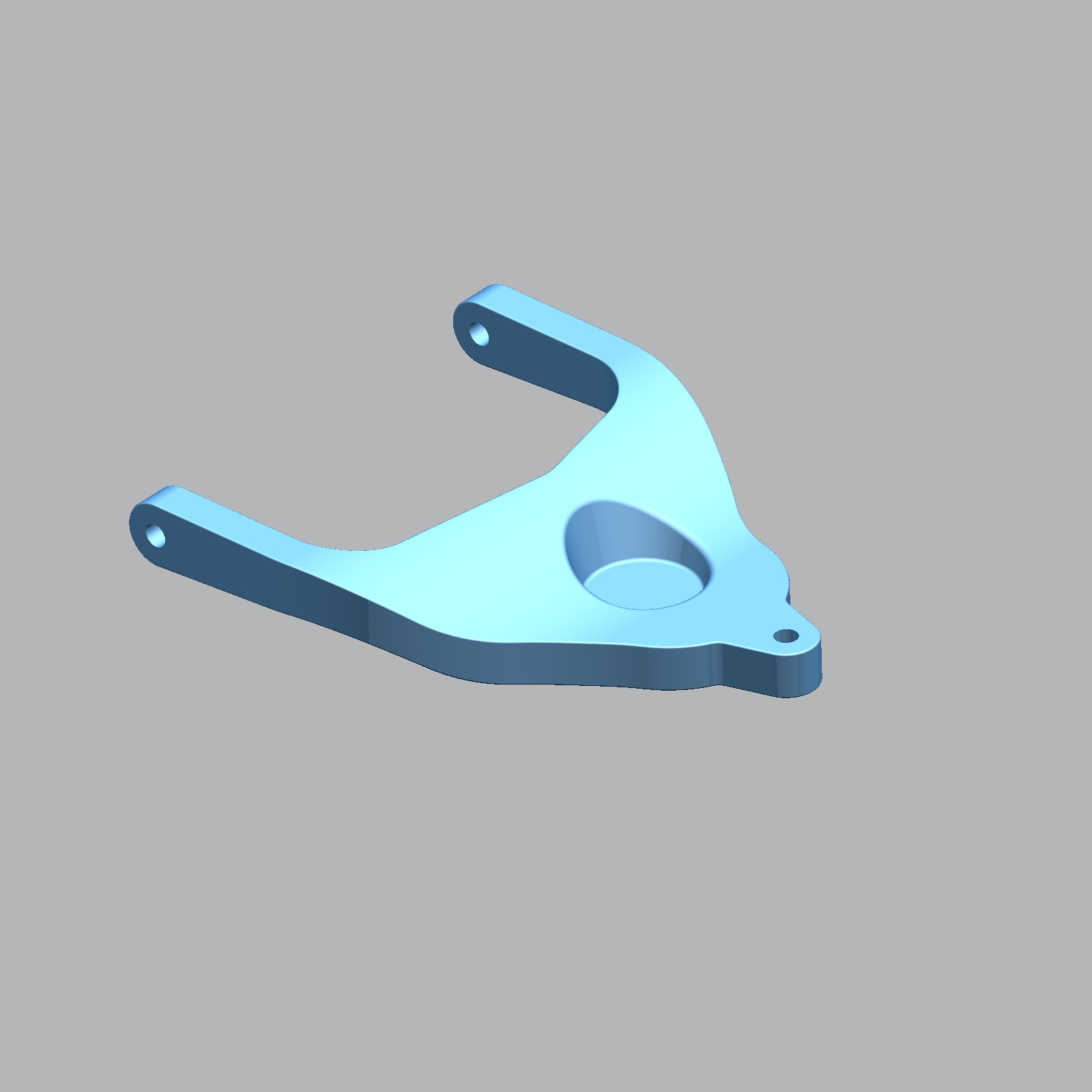 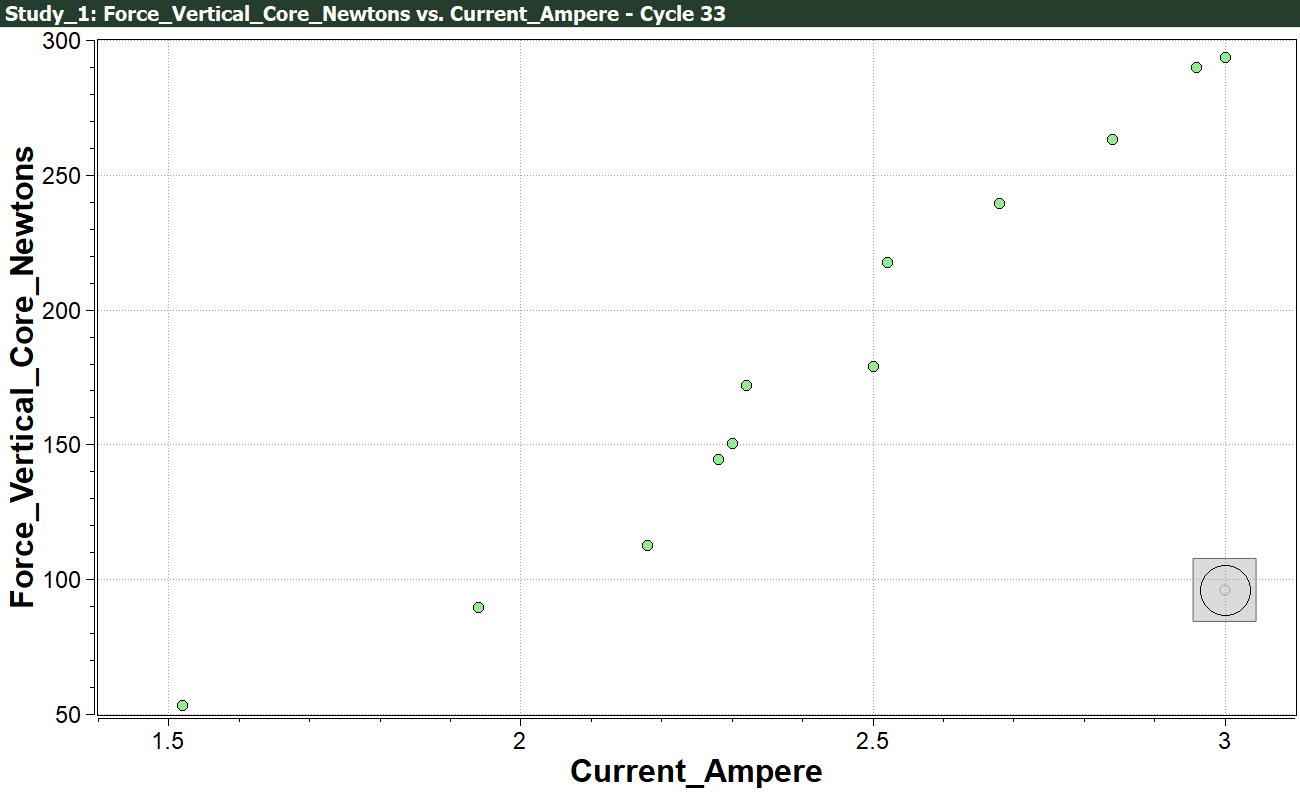 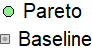 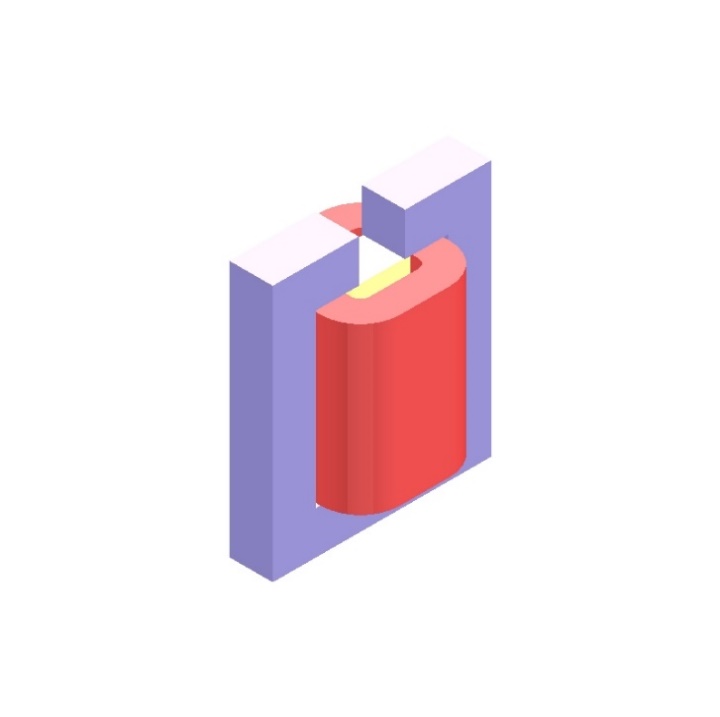 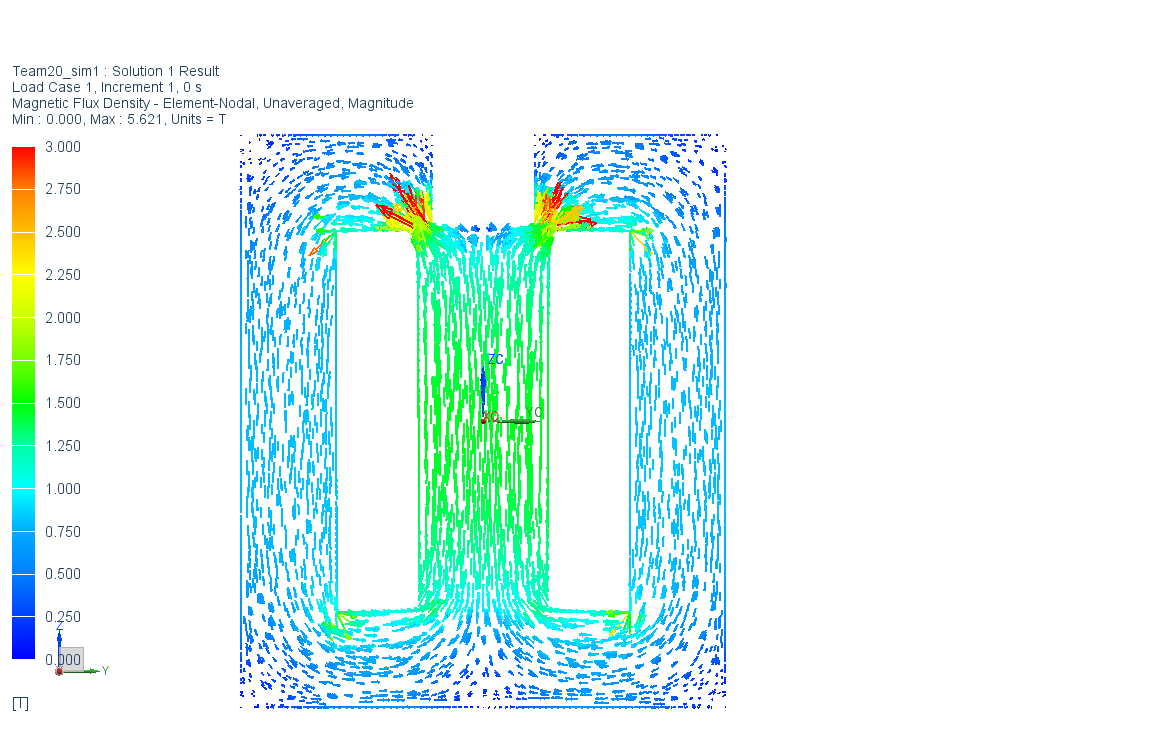 GOAL
Design ID:90
Current_Ampere = 3 A (0%)
Force_Vertical_Core_Newtons= 293.6 N(206%   )
All percentages marked are with respect to the baseline design
GOAL
Assess Design Trends – Parallel Plot
Constraint
Objectives
Design Variables
1100
3
293.6
416 Stainless Steel
7
5.5
3
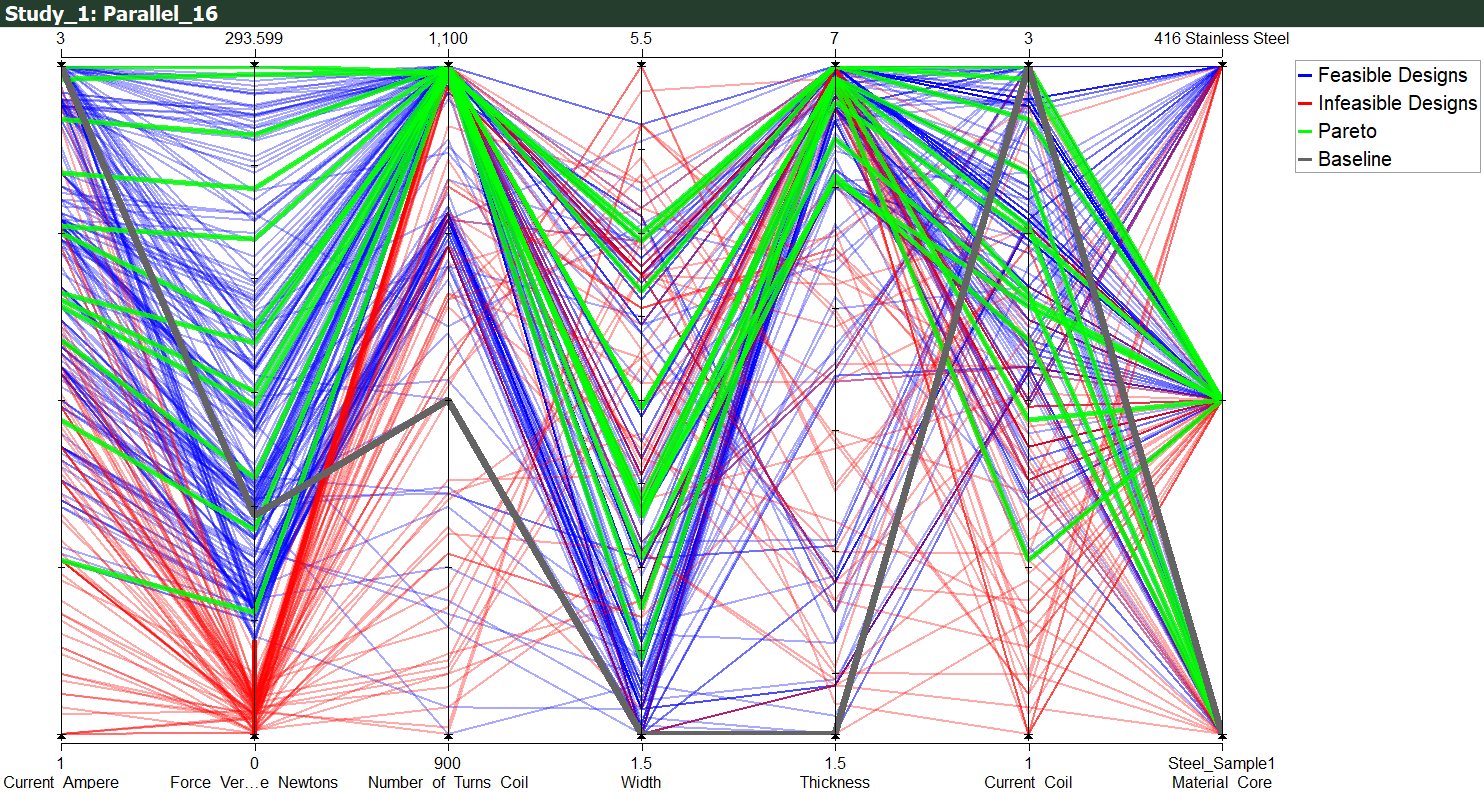 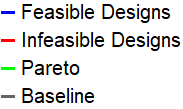 Minimize
Maximize
Steel_Sample2
HEEDS is using 300 evaluations to efficiently search for good designs in a landscape of ~28 million possibilities
1.5
900
1.5
1
1
0
Force_Vertical
Core_Newtons
Steel_Sample1
Width
Number_of Turns_Coil
Thickness
Current_Ampere
Current_Coil
Material
**Note : Current_Ampere = Current_Coil
Assess Design Trends – Parallel Plot
1100
3
293.6
416 Stainless Steel
7
5.5
3
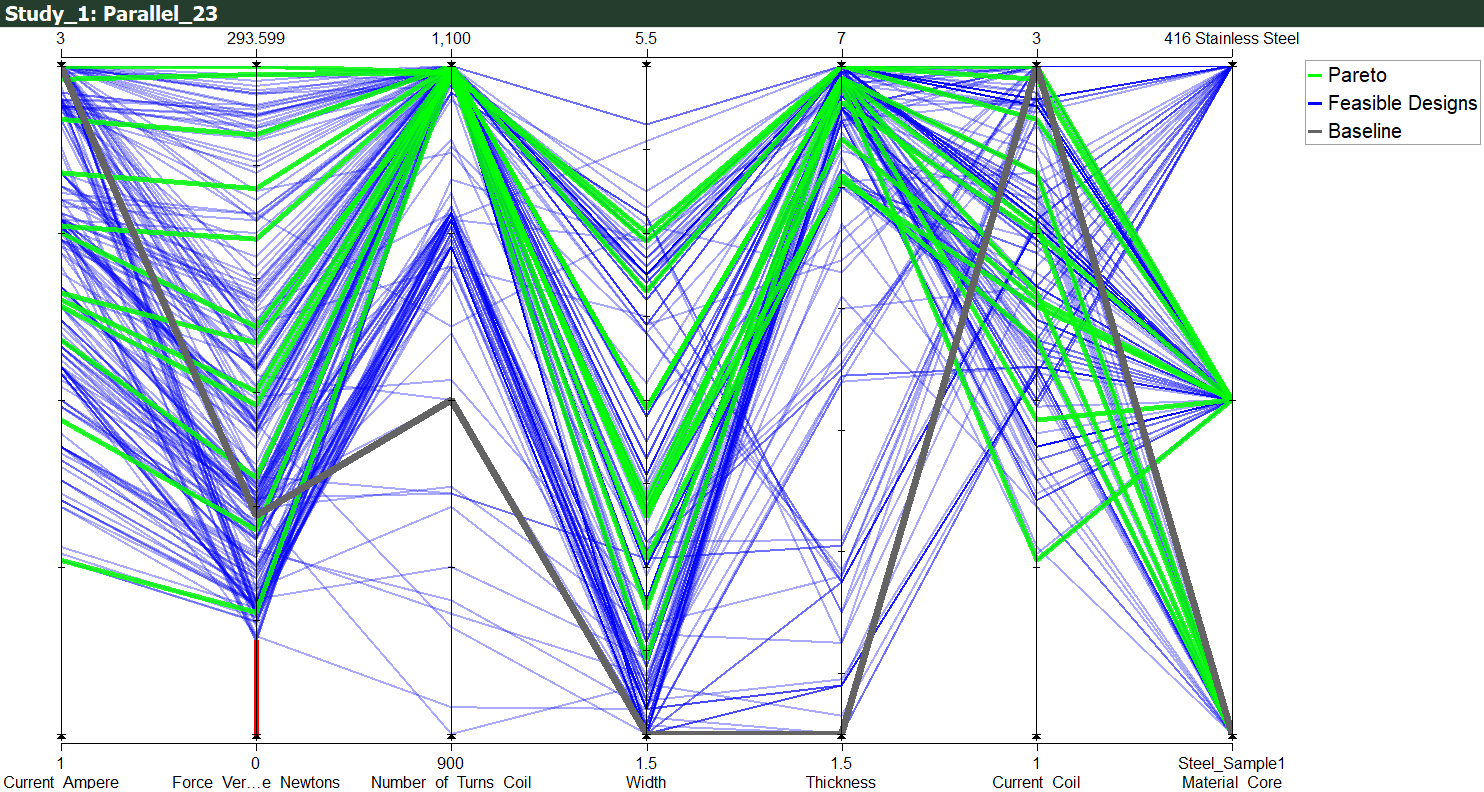 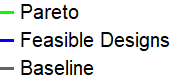 Steel_Sample2
1.5
900
1.5
1
1
0
Steel_Sample1
Width
Number_of Turns_Coil
Thickness
Current_Coil
Force_Vertical
Core_Newtons
Material
Current_Ampere
Assess Design Trends – Parallel Plot
1100
3
293.6
416 Stainless Steel
7
5.5
3
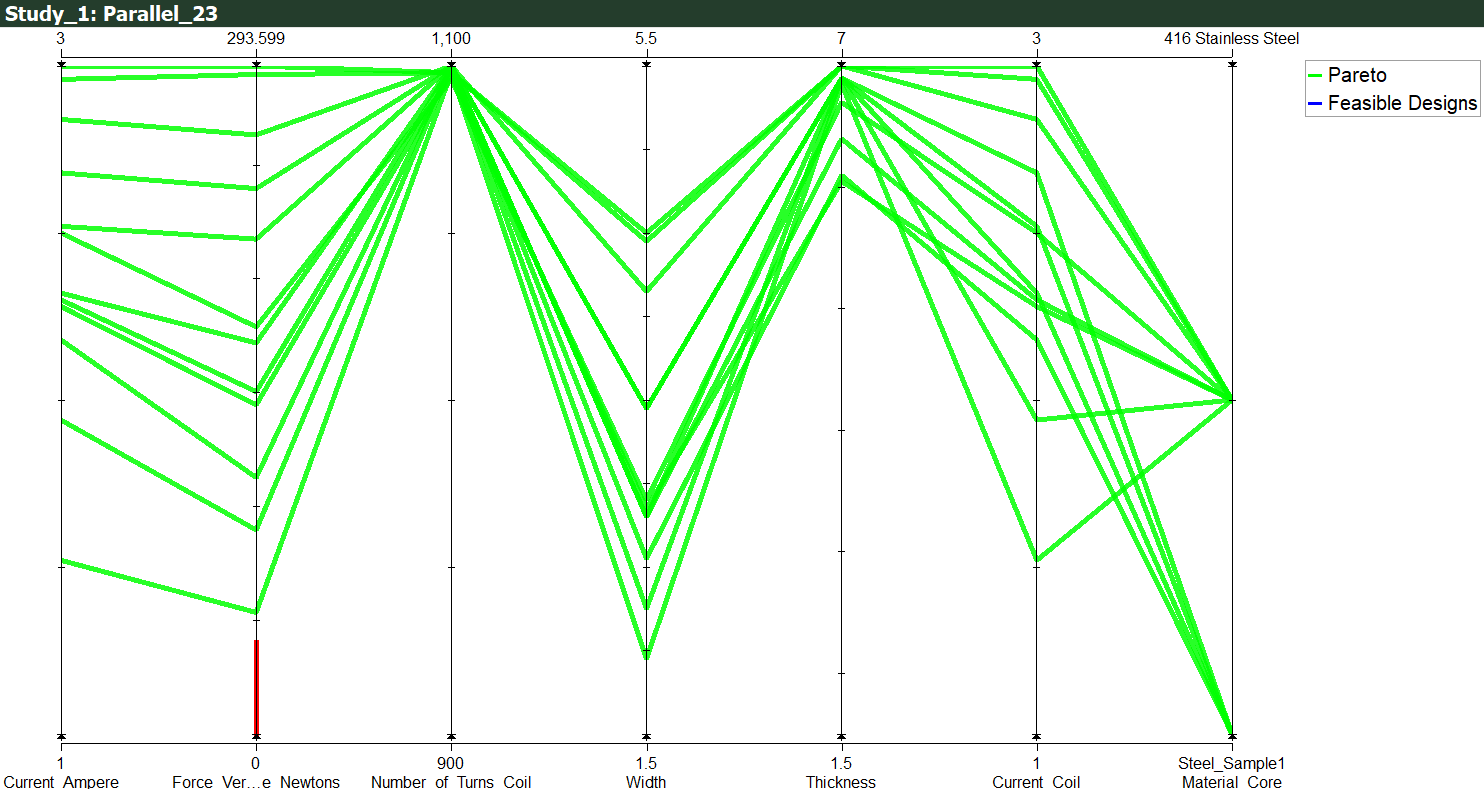 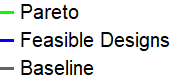 Steel_Sample2
1.5
900
1.5
1
1
0
Steel_Sample1
Width
Number_of Turns_Coil
Thickness
Current_Coil
Force_Vertical
Core_Newtons
Material
Current_Ampere
Number of turns in the coil seems to have tight tolerancing around the upper limit of its range
Assess Design Trends – Parallel Plot
1100
3
293.6
416 Stainless Steel
7
5.5
3
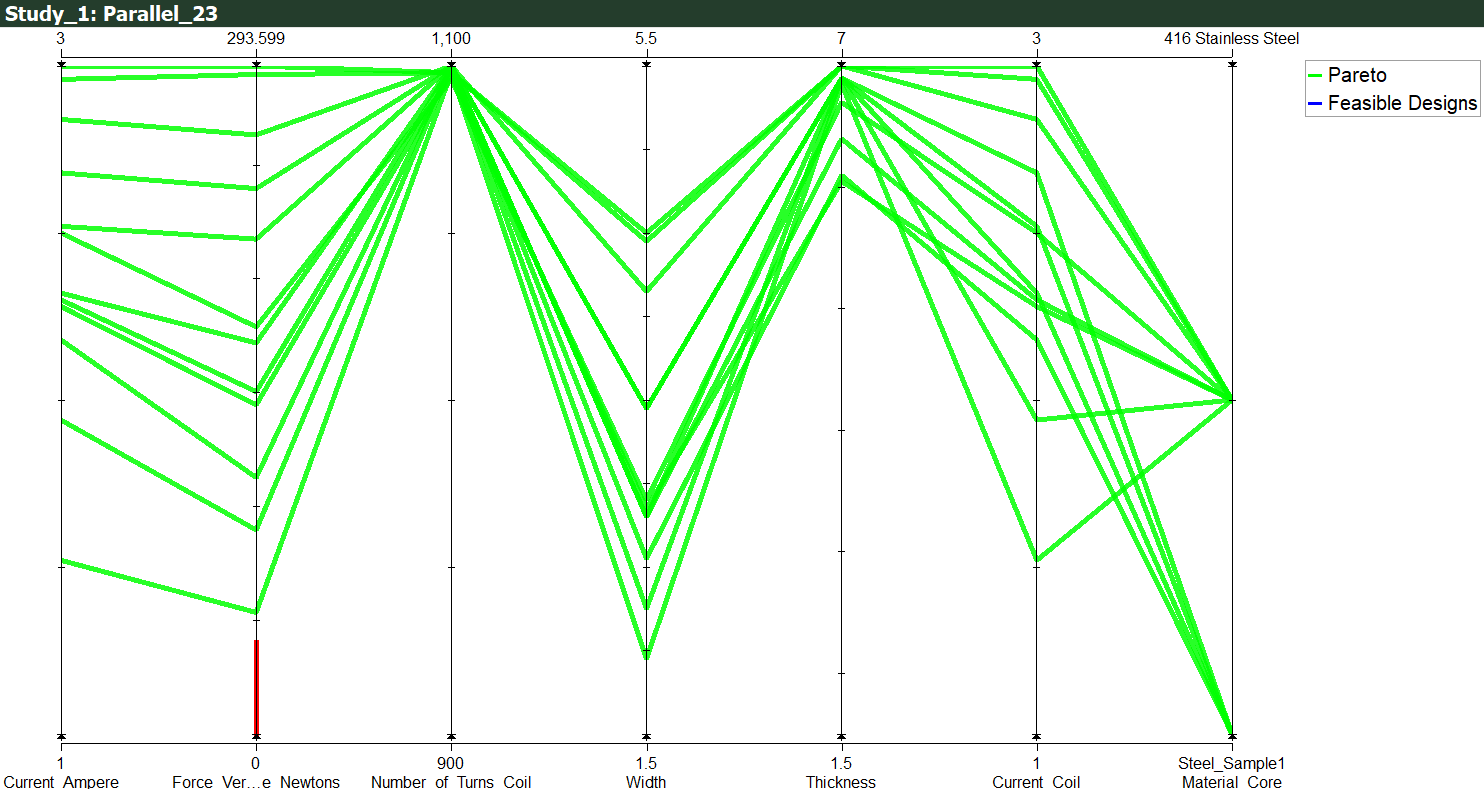 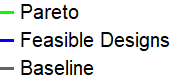 Steel_Sample2
1.5
900
1.5
1
1
0
Steel_Sample1
Width
Number_of Turns_Coil
Thickness
Current_Coil
Force_Vertical
Core_Newtons
Material
Current_Ampere
Thickness of the core lies in the upper half of its variable range
Assess Design Trends – Parallel Plot
1100
3
293.6
416 Stainless Steel
7
5.5
3
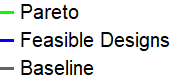 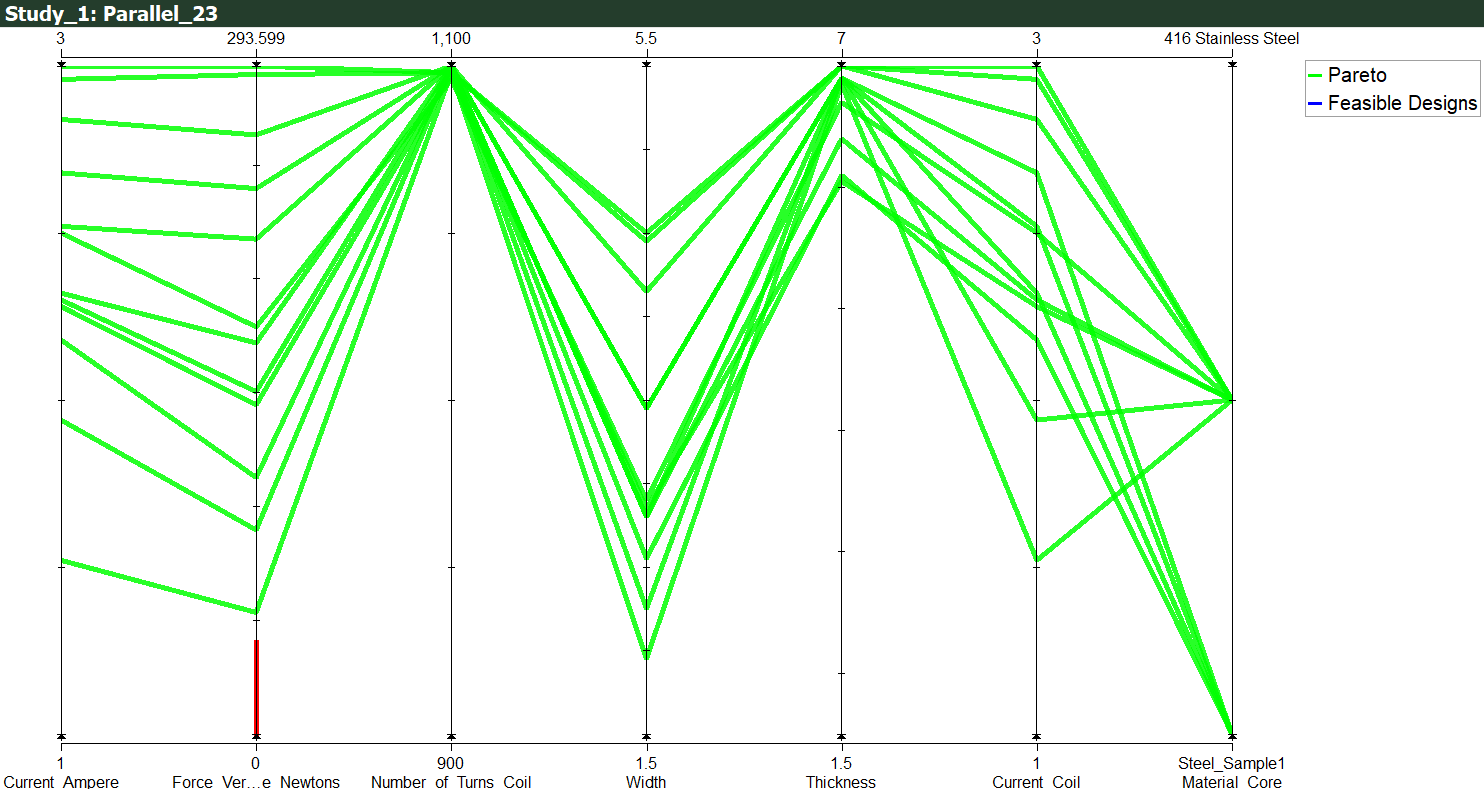 Steel_Sample2
1.5
900
1.5
1
1
0
Steel_Sample1
Width
Number_of Turns_Coil
Thickness
Current_Coil
Force_Vertical
Core_Newtons
Material
Current_Ampere
Pareto front designs include only two materials for the core
Assessing Design Trends – 2D Relation Plot
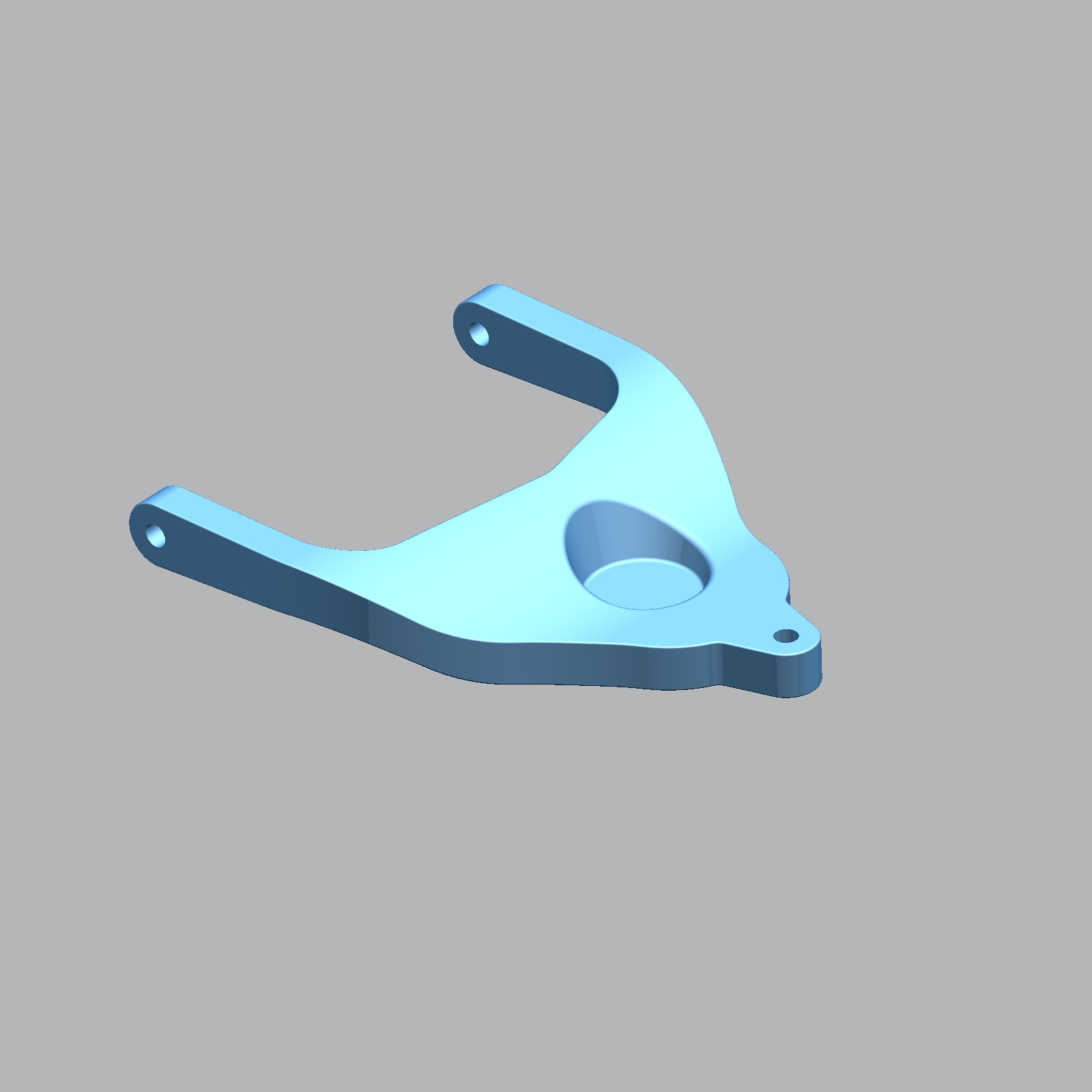 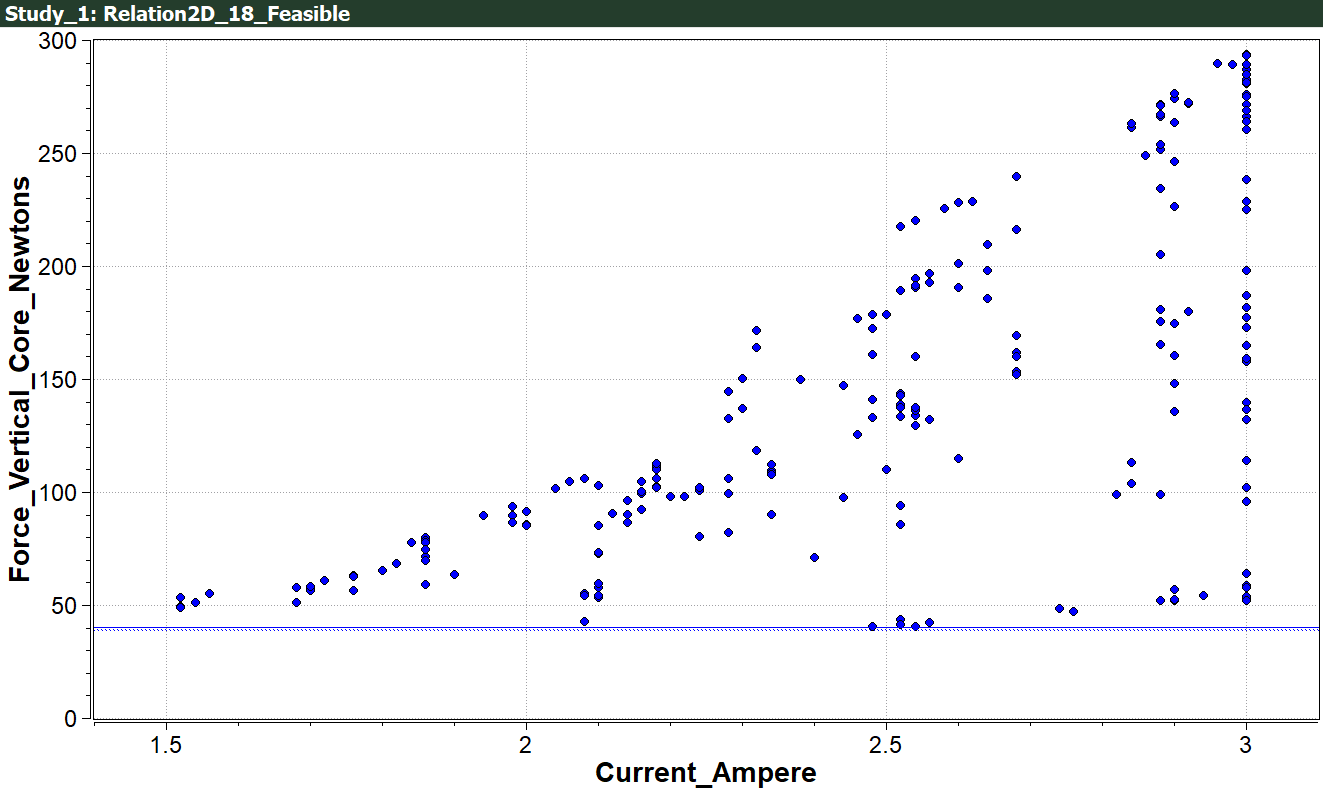 FEASIBLE
Assessing Design Trends – 2D Relation Plot
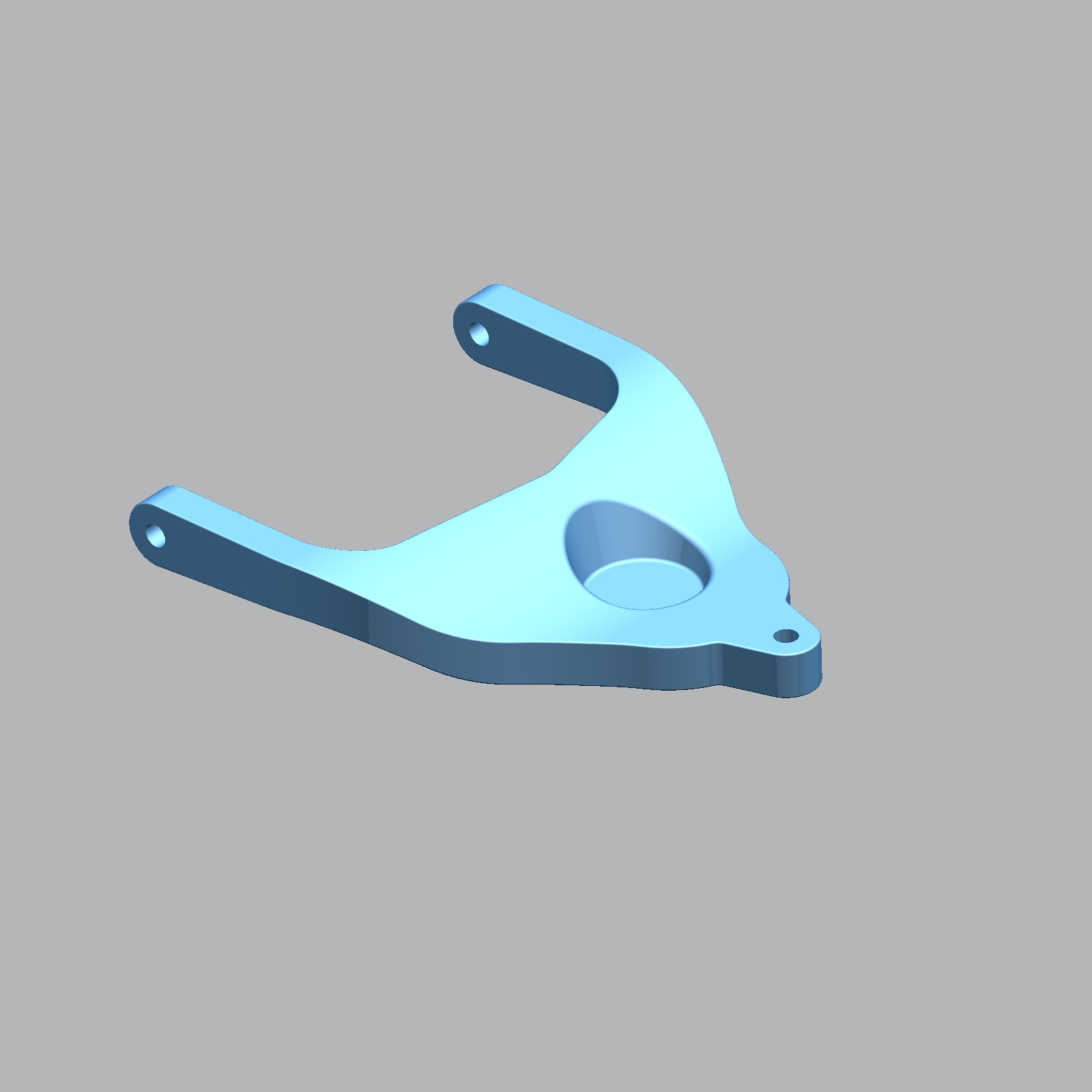 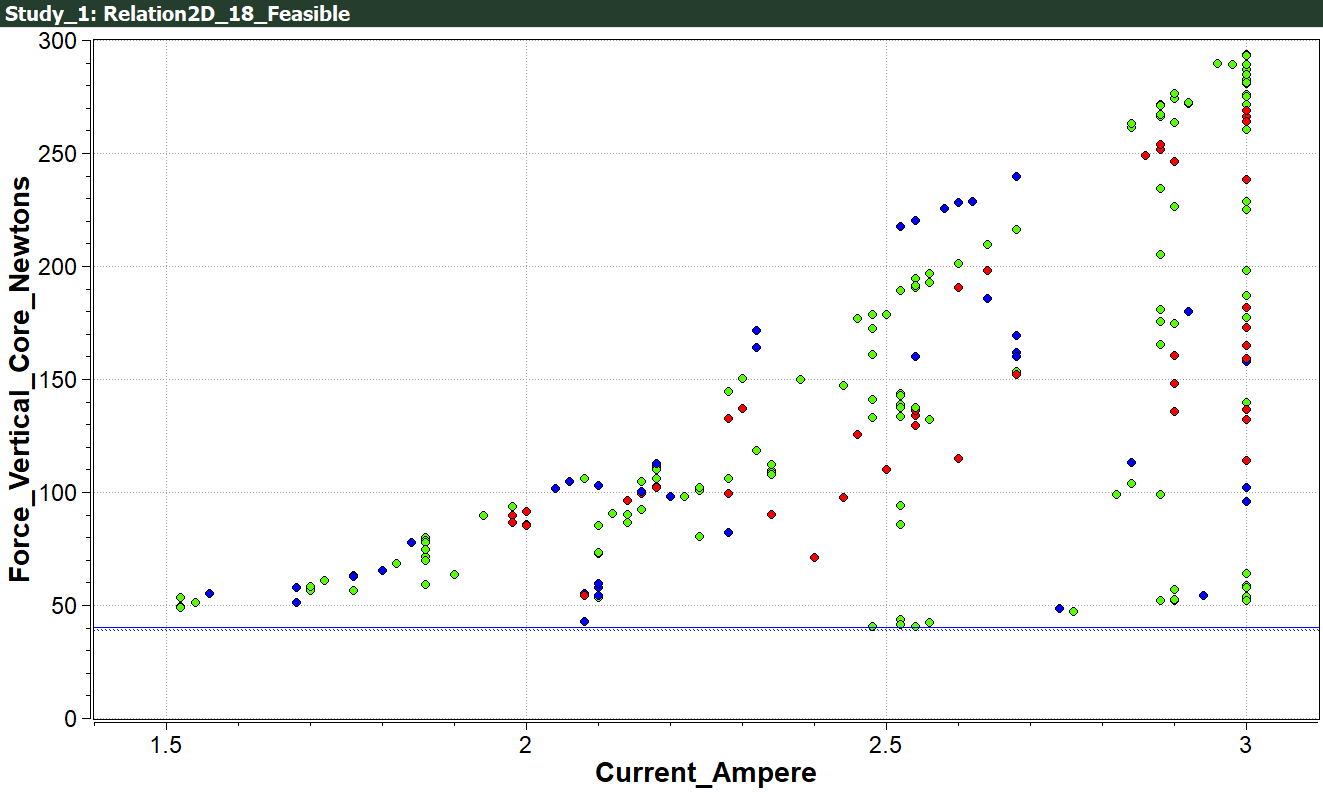 416 Stainless Steel
In the Feasible design set, Steel_Sample2 seems to be the most preferred material for the core
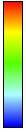 Steel_Sample2
Steel_Sample1
Assessing Design Trends – 2D Relation Plot
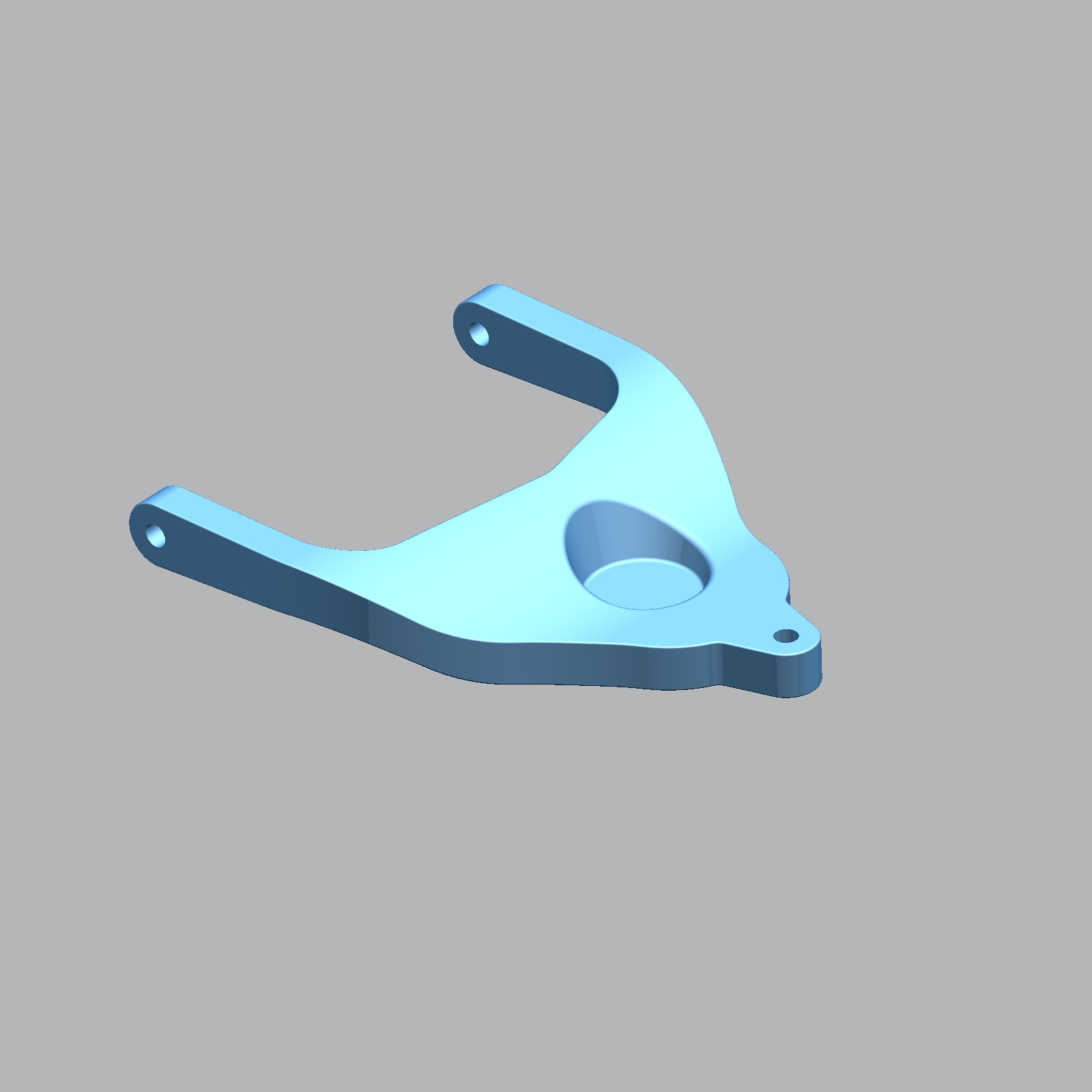 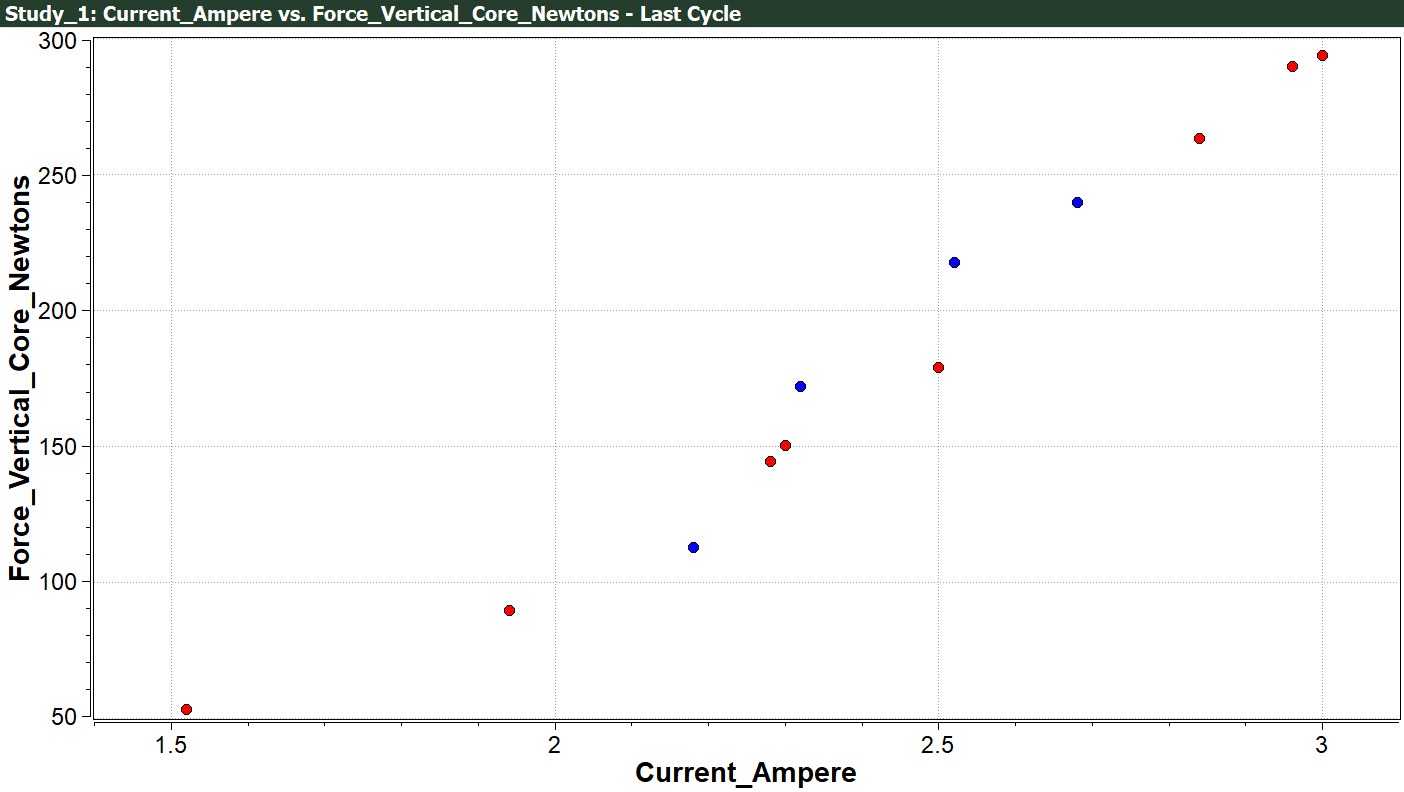 The trend seem to continue on the Pareto front as Steel_Sample2 being the most preferred material
Steel_Sample2
Steel_Sample1
Assessing Design Trends – 2D Relation Plot
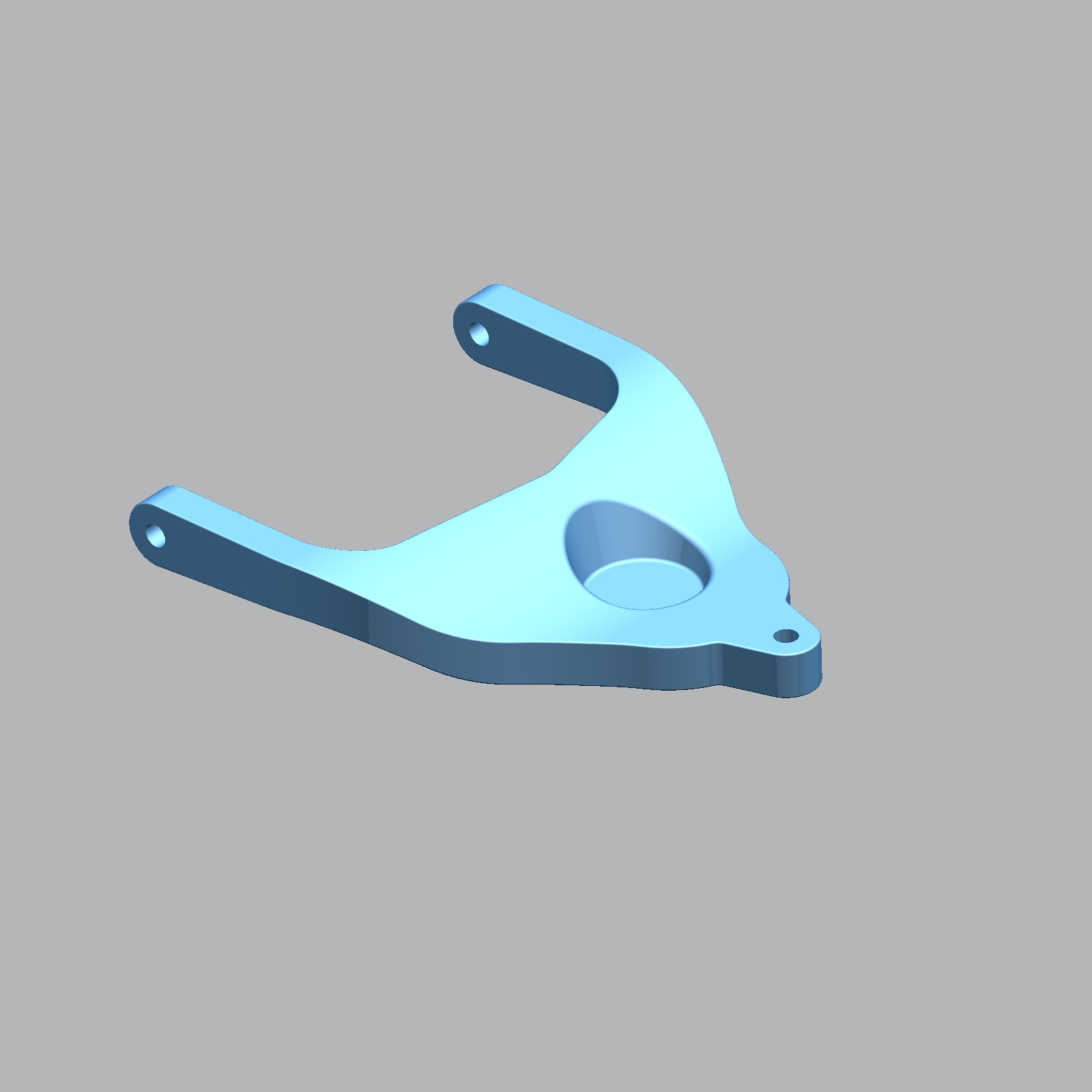 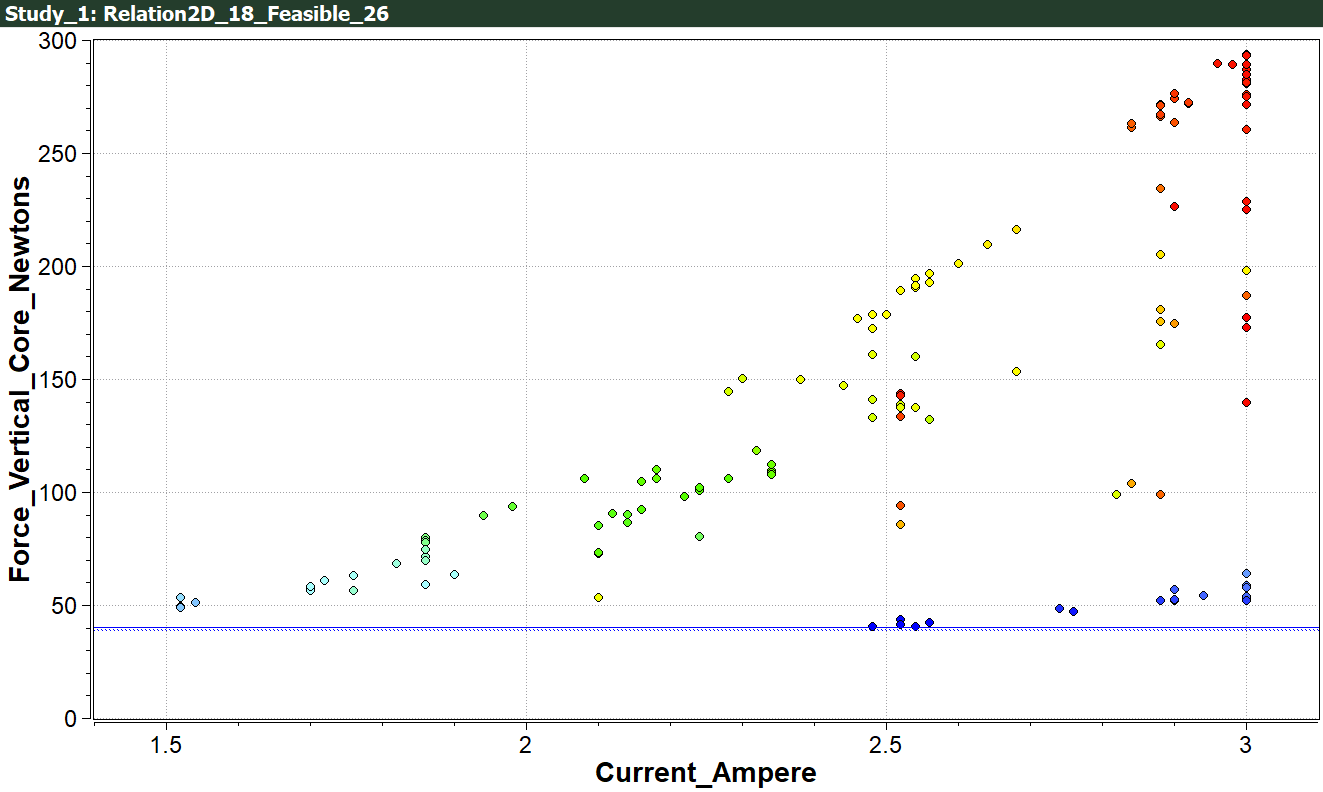 Force on the core increase with an increase in the average magnetic flux density in the core
1.38 T
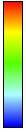 FEASIBLE DESIGNS WITH STEEL_SAMPLE2 AS MATERIAL
0.55 T
Average_Magnetic_FluxDensity_Core_Tesla
Assessing Design Trends – Plot Views
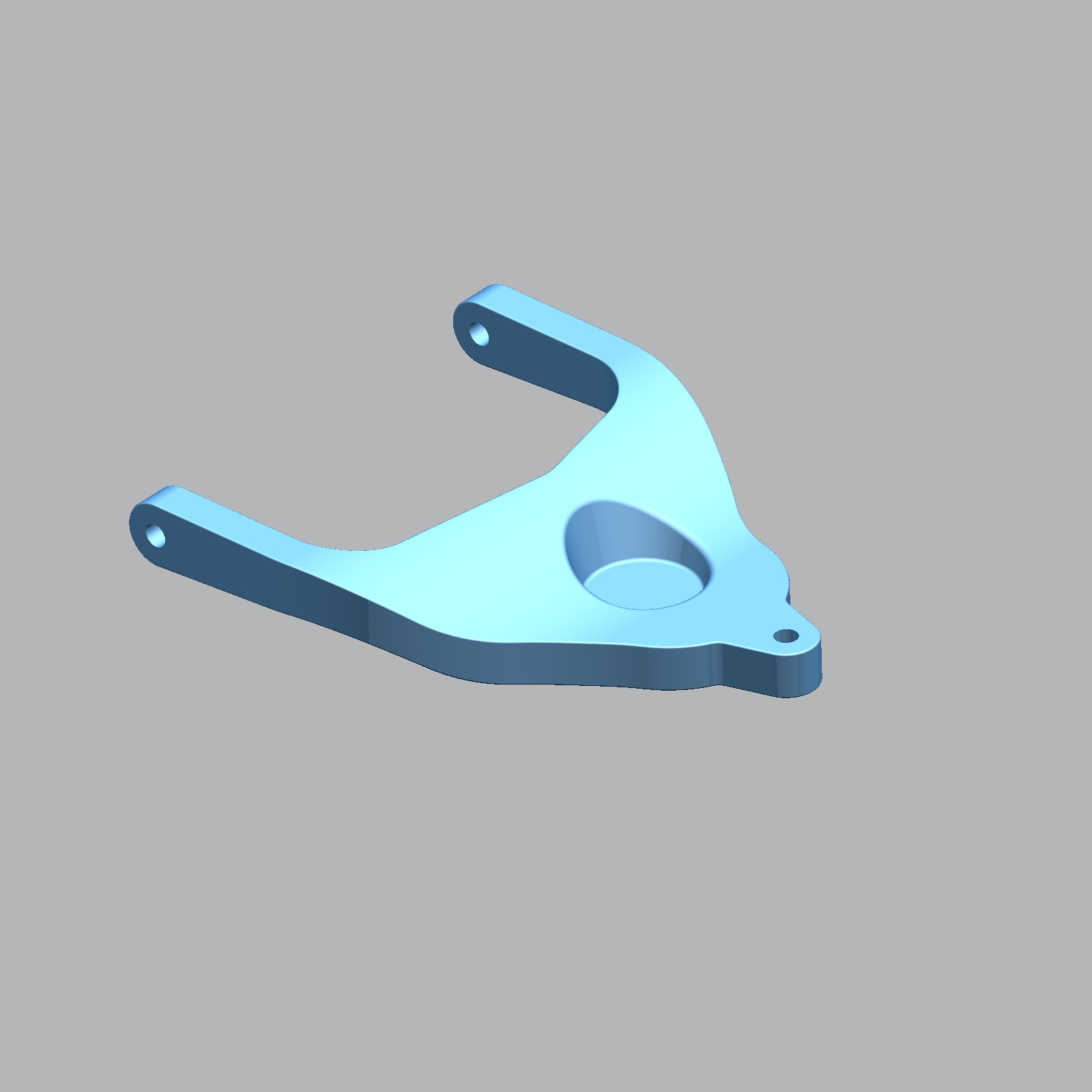 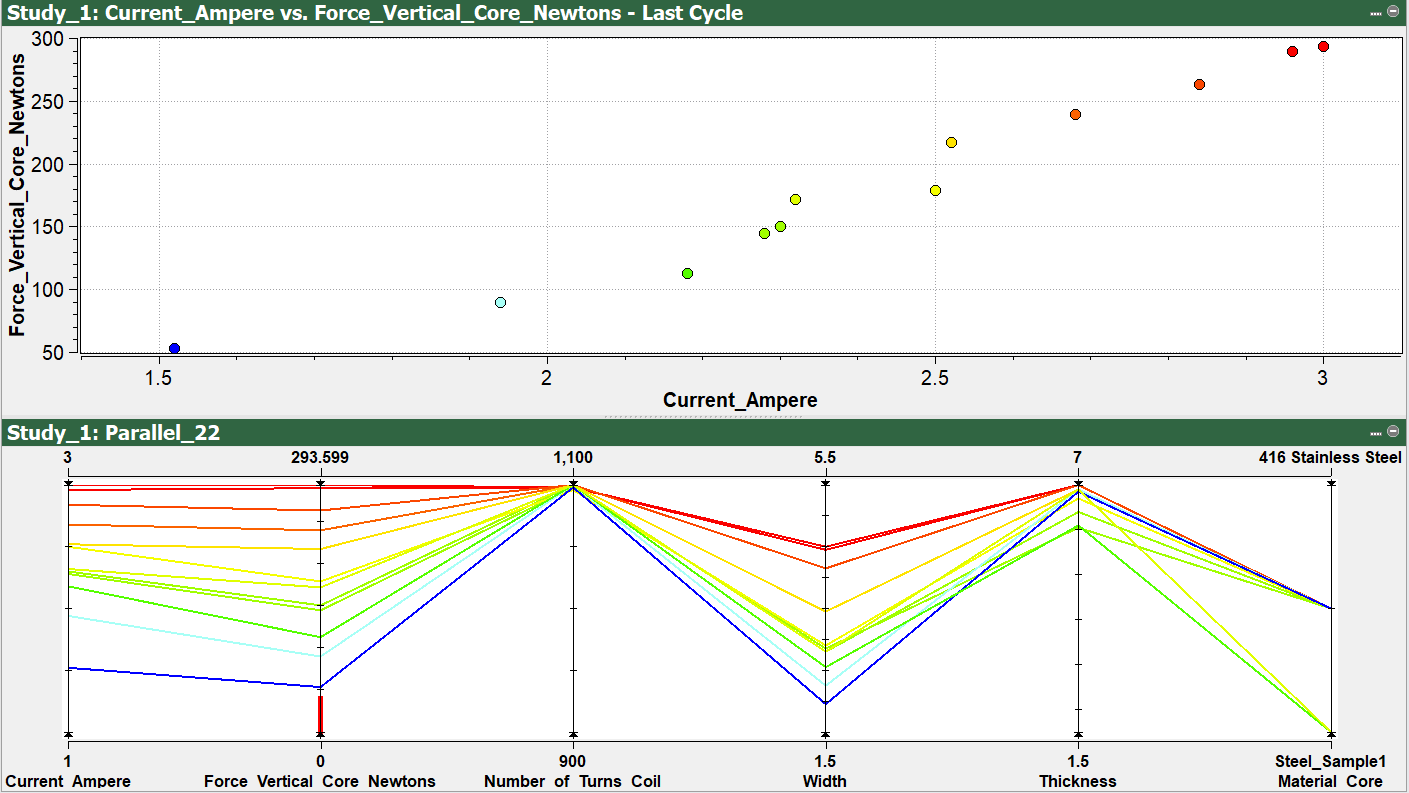 1.35 T
On the Pareto front, force on the core and current in the coil shows a strong positive correlation with average magnetic flux density in the core
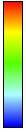 0.7 T
Average_Magnetic_Flux Density_Core_Tesla
Steel_Sample2
Assessing Design Trends – Plot Views
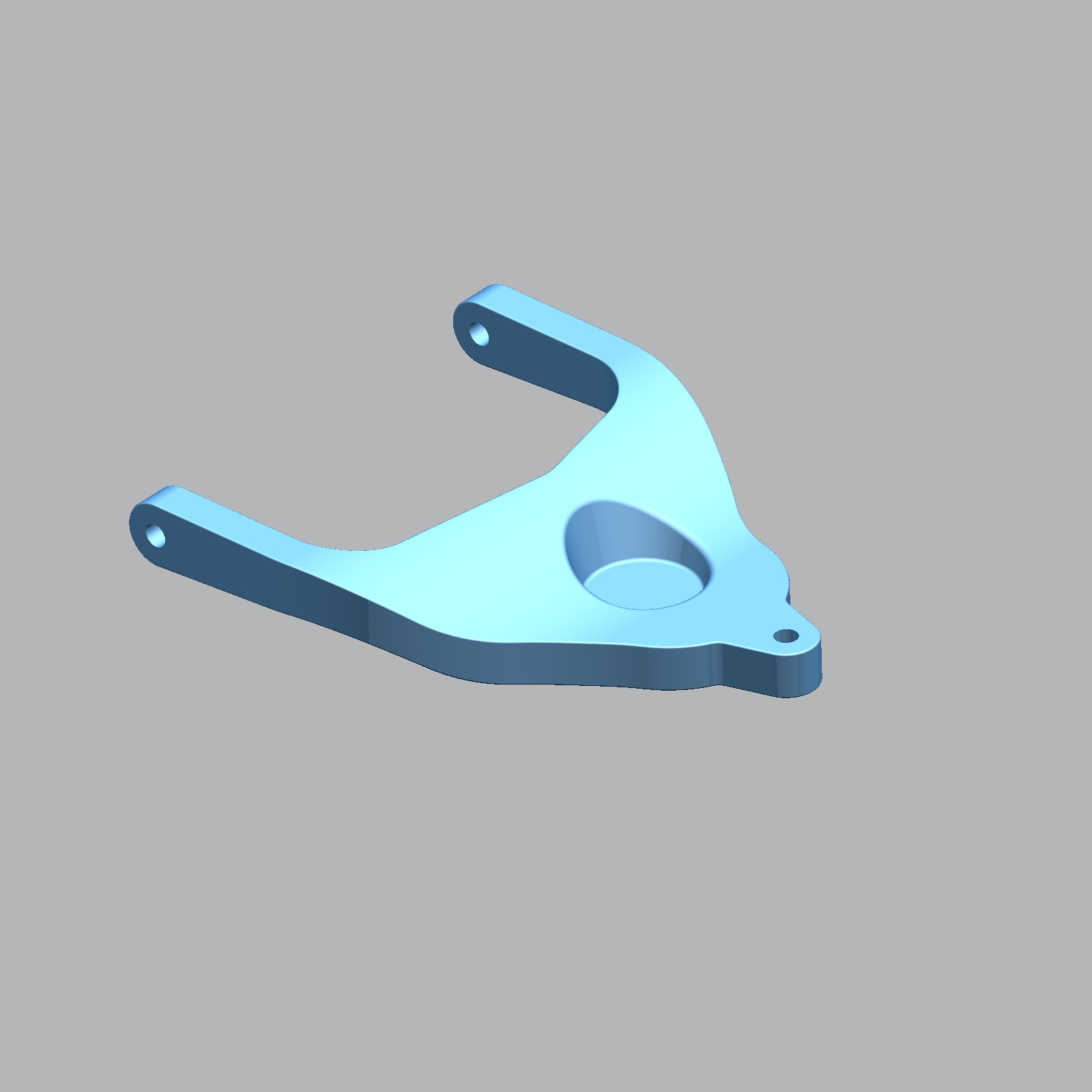 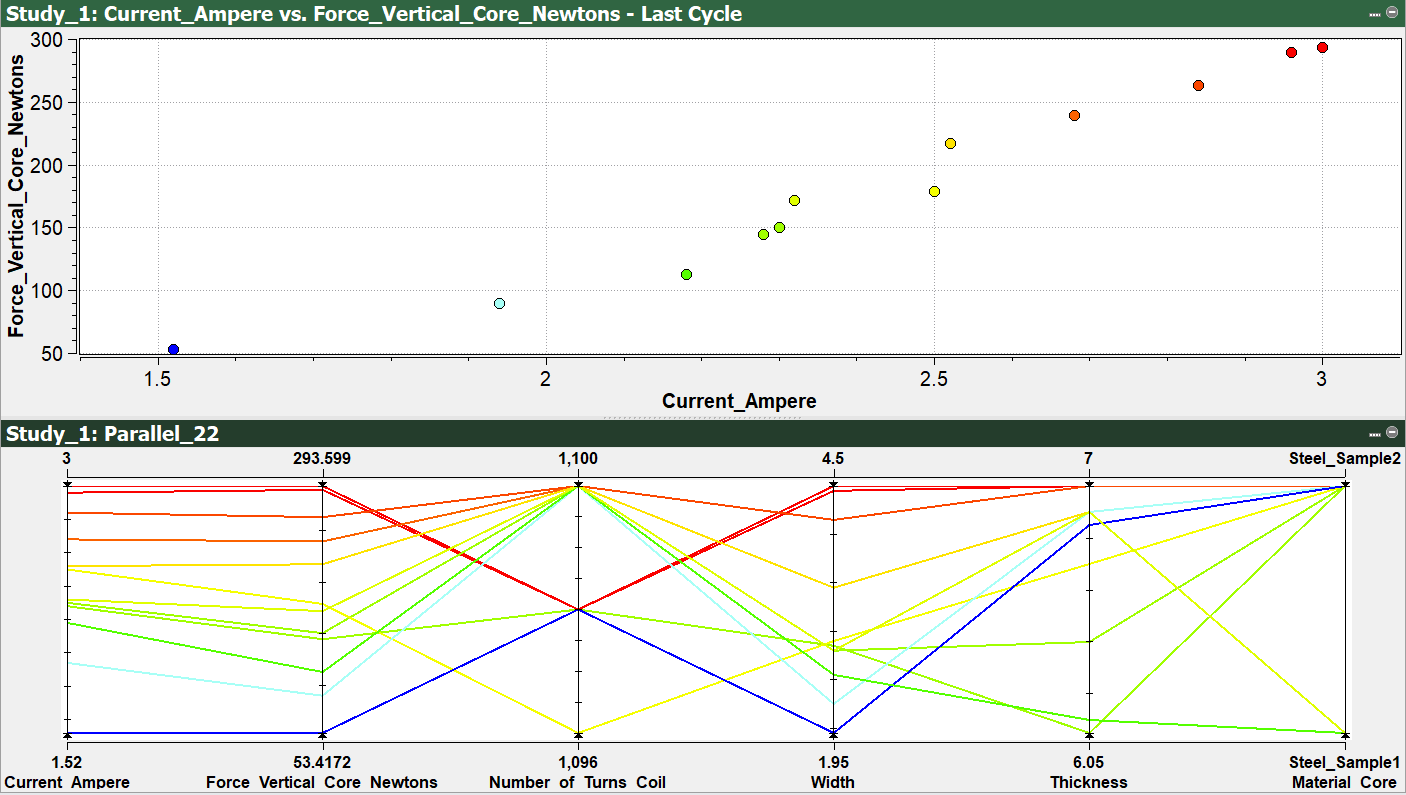 1.35 T
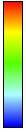 0.7 T
Average_Magnetic_Flux Density_Core_Tesla
On the Pareto front, unlike thickness, width of the core seems to trend the same way as average magnetic flux density in the core hence positively correlated to force on the core and current in the coil
Results Versus Objectives
Process Automation
Demonstrated CAD-embedded automated workflow to simplify virtual prototype construction
CAD: NX (automatically vary 3D geometry)
Magnetics: Simcenter 3D (prepare model / perform magnetics analysis)
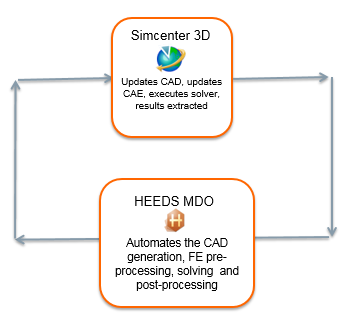 automated 
workflow
Scalable Computation
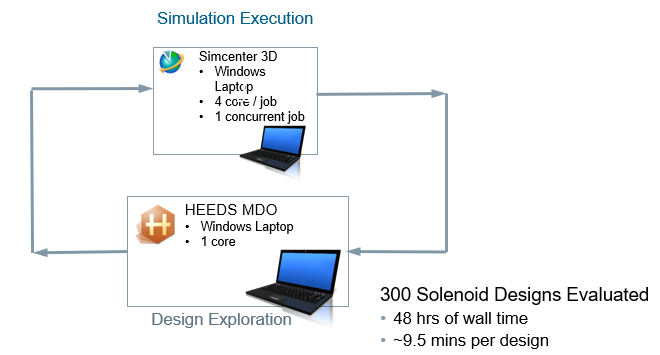 Demonstrated that scalable computation hardware and software can be effectively used to accelerate virtual prototype testing
300 designs successfully evaluated in 48 hours
Efficient Exploration
Proved that intelligent search can help engineers to discover better designs, faster
Discovered a non-intuitive design that showed 127% increase in the force on core with 16% reduction in the coil current than the baseline design in under 300 evaluations
Identified critical design variables and their relationship to performance metrics for the solenoid
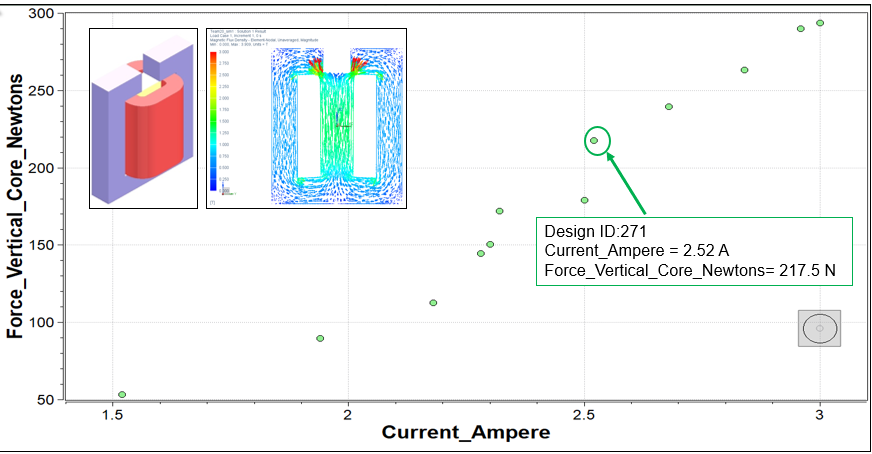 Intelligent
search